Критерии независимой оценки качества условий осуществления образовательной деятельности в 2019 году
Муниципальное бюджетное дошкольное образовательное учреждение 
«Детский сад №42 
«Материнская школа» города Невинномысска
Соответствие информации о деятельности организации на стендах и официальных сайтах требованиям законодательства
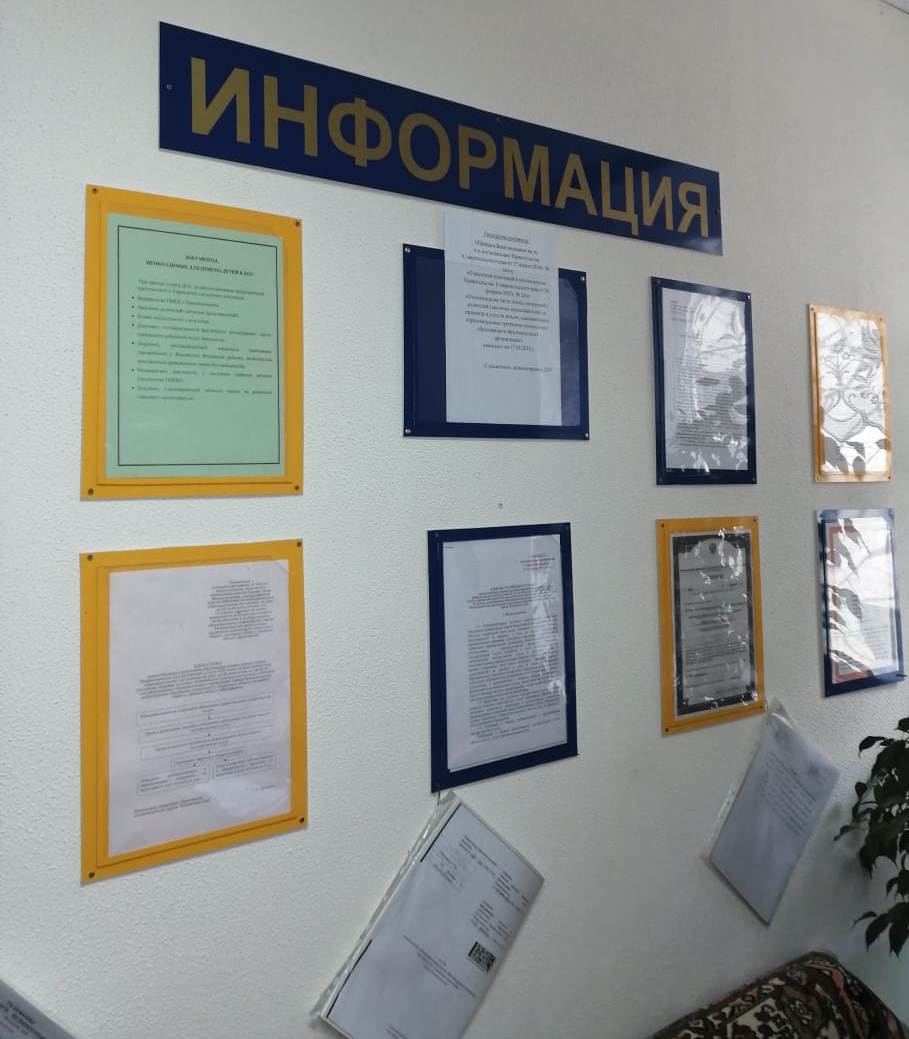 Открытость и доступность информации об организации
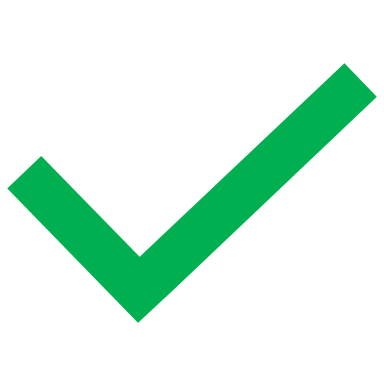 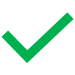 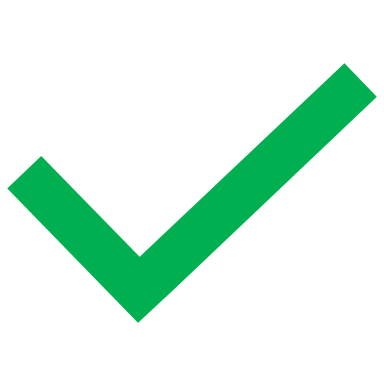 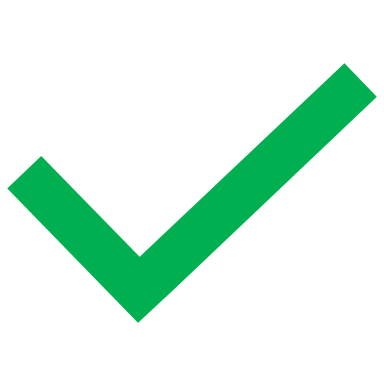 Соответствие информации о деятельности организации на стендах и официальных сайтах требованиям законодательства
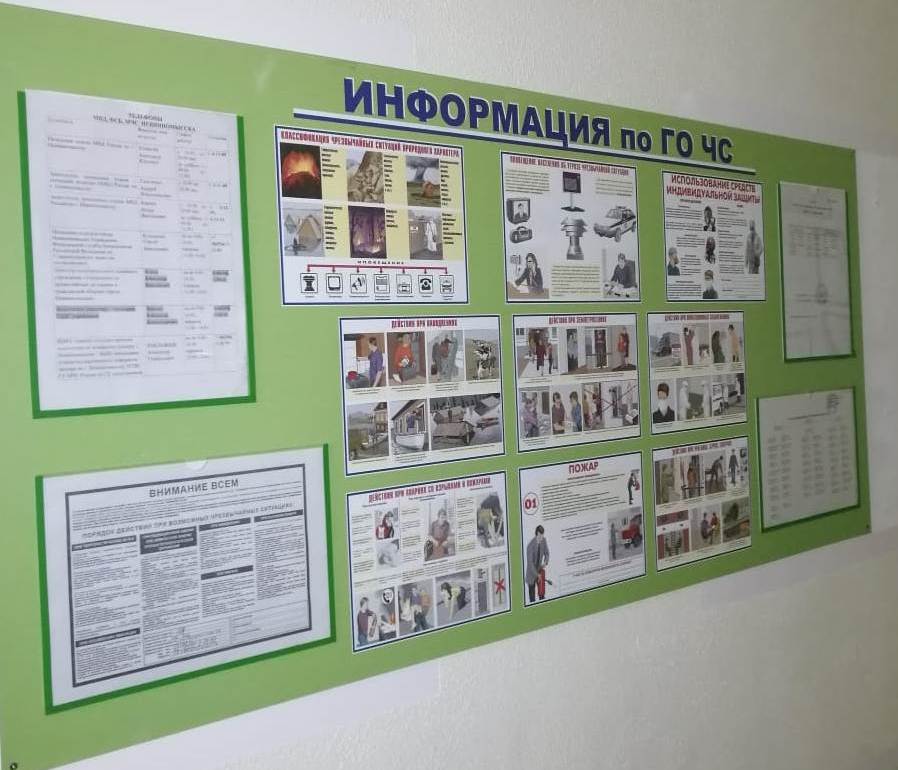 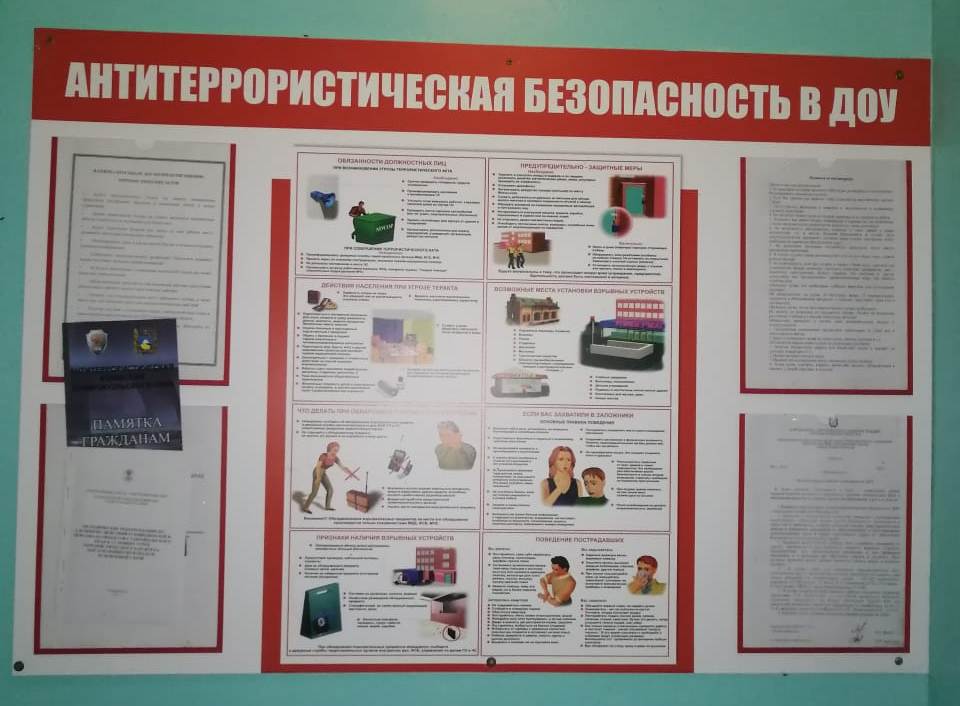 Открытость и доступность информации об организации
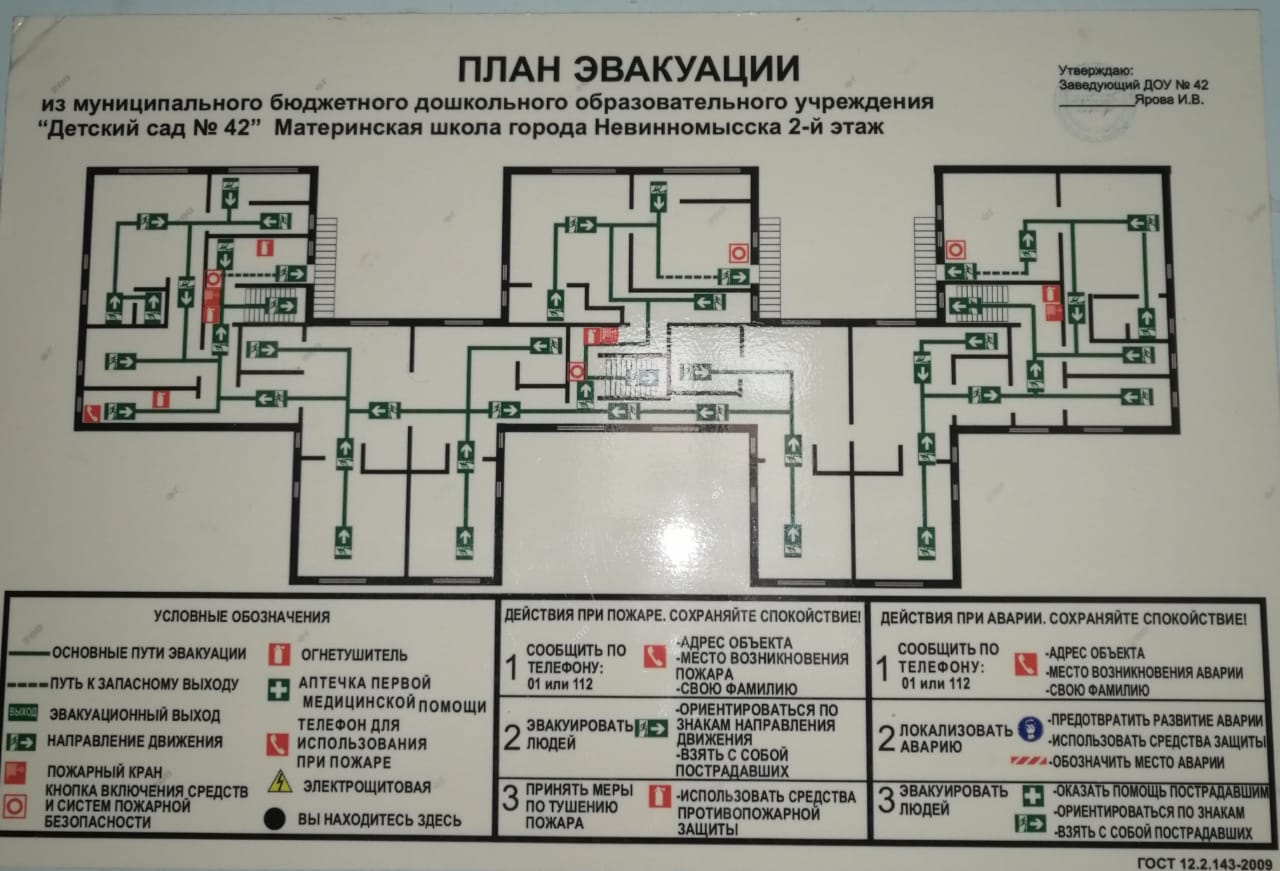 Открытость и доступность информации об организации
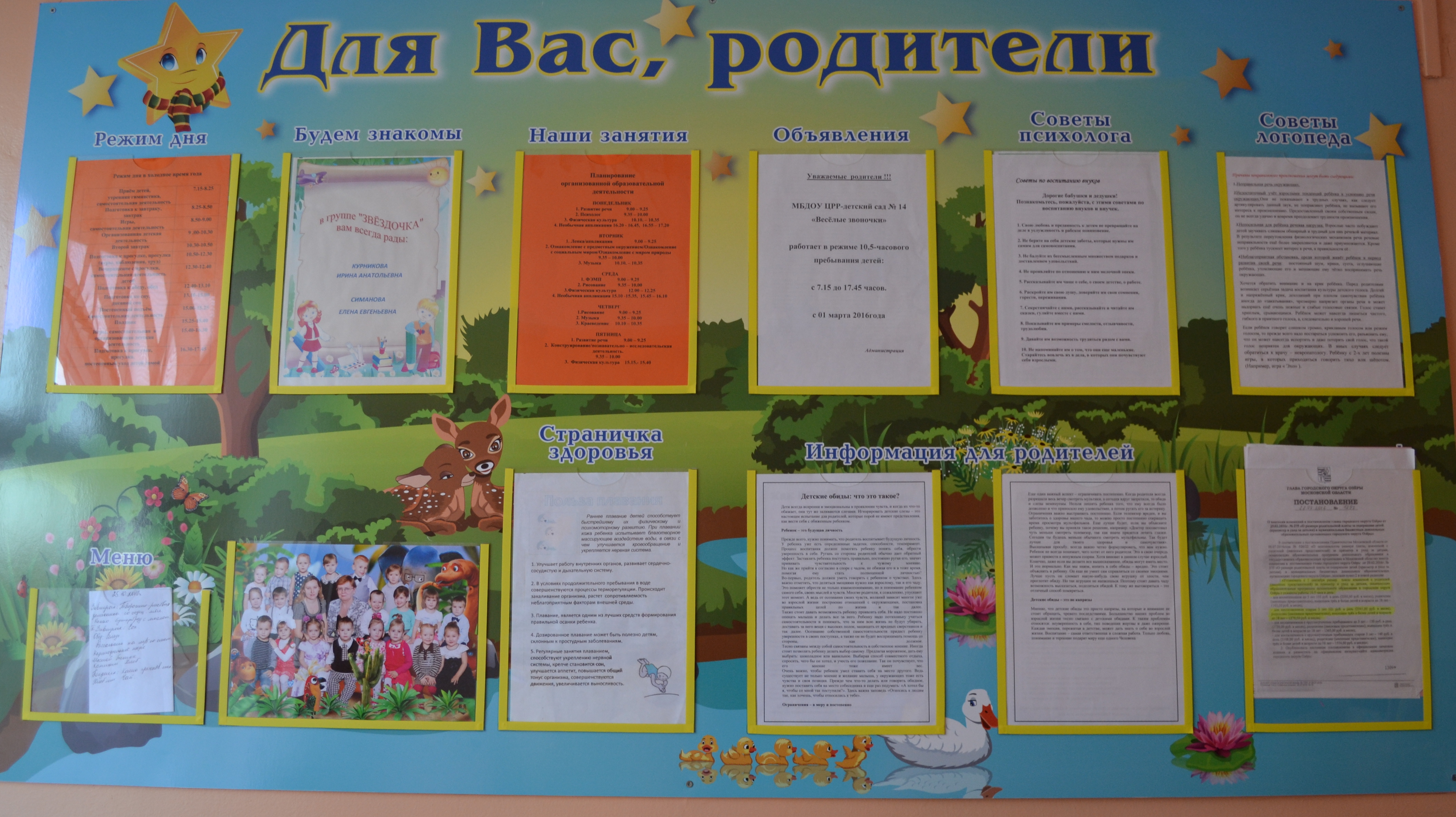 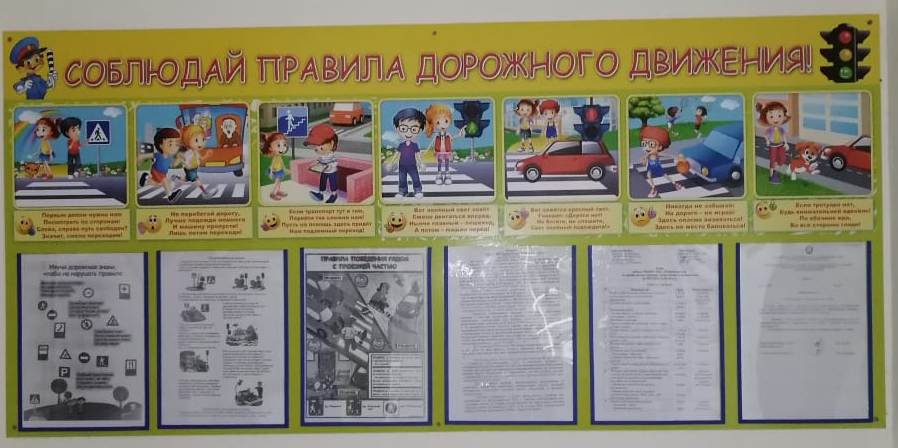 Соответствие информации о деятельности организации на стендах и официальных сайтах требованиям законодательства
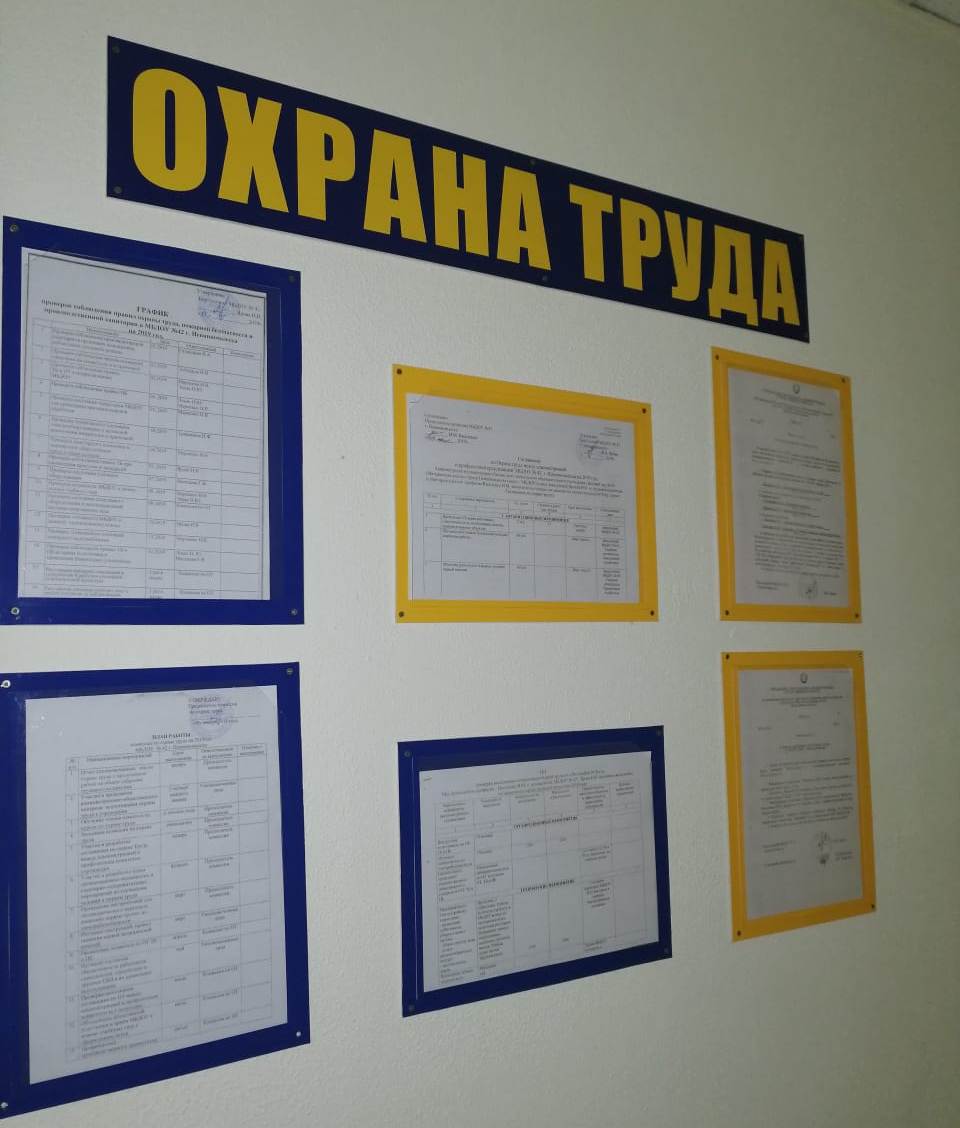 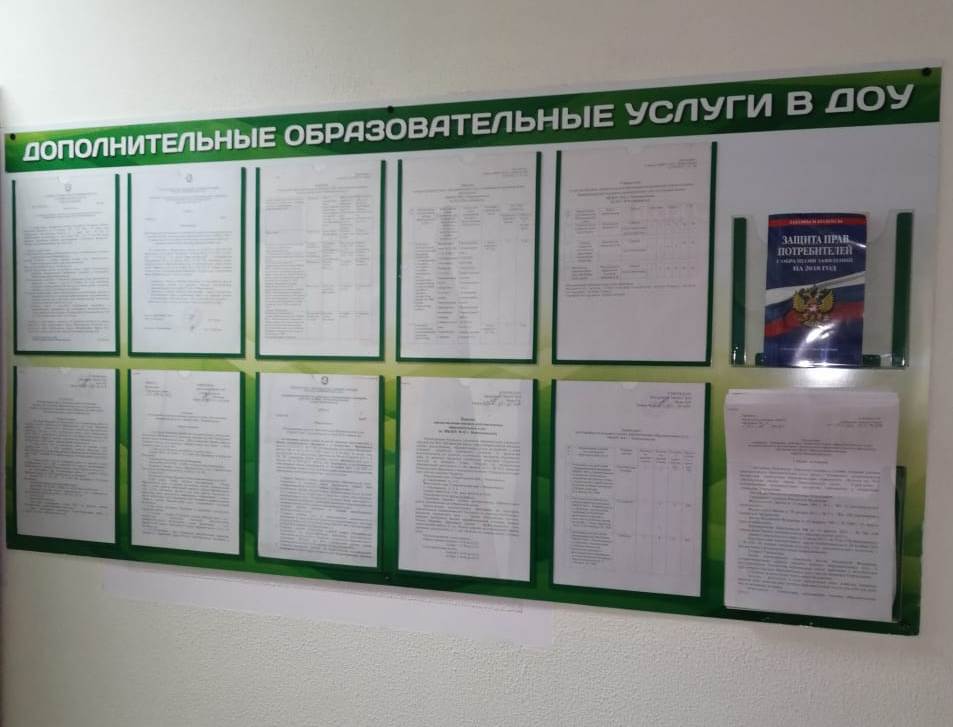 Открытость и доступность информации об организации
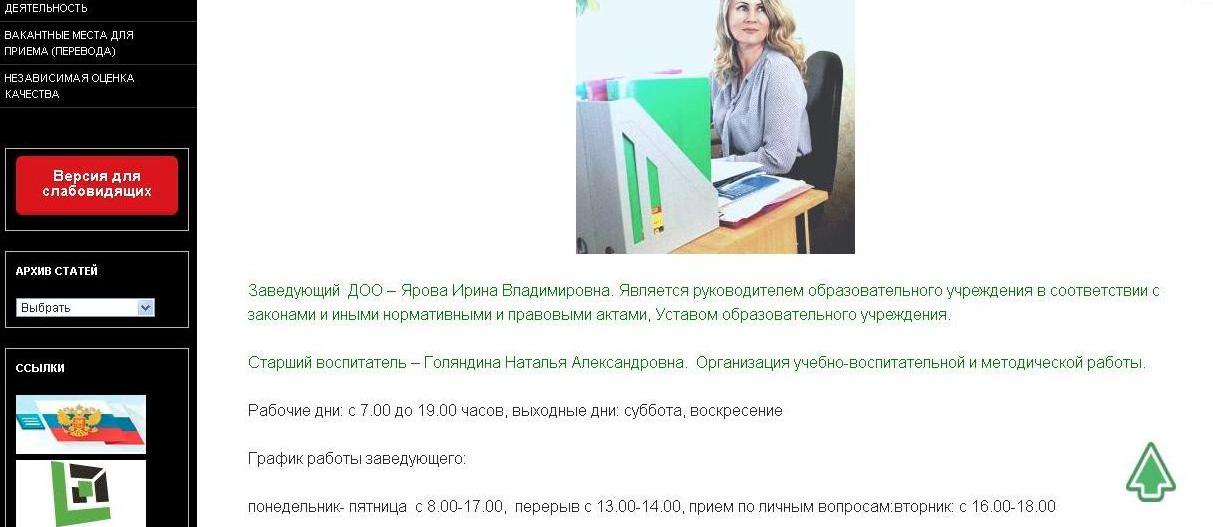 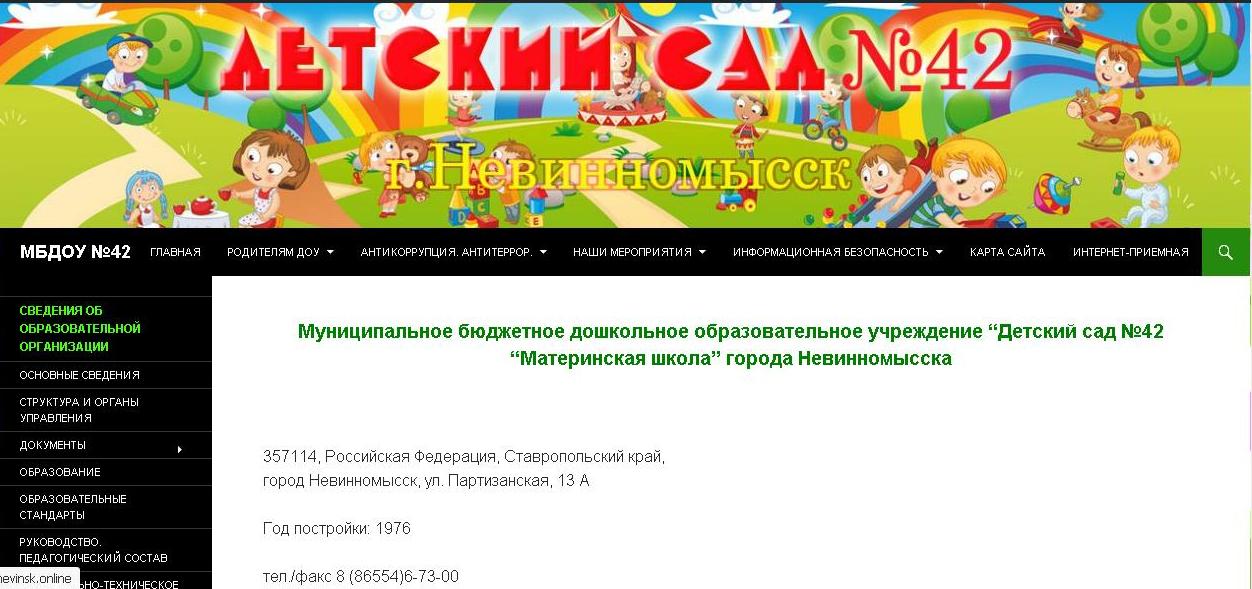 Соответствие информации о деятельности организации на стендах и официальных сайтах требованиям законодательства
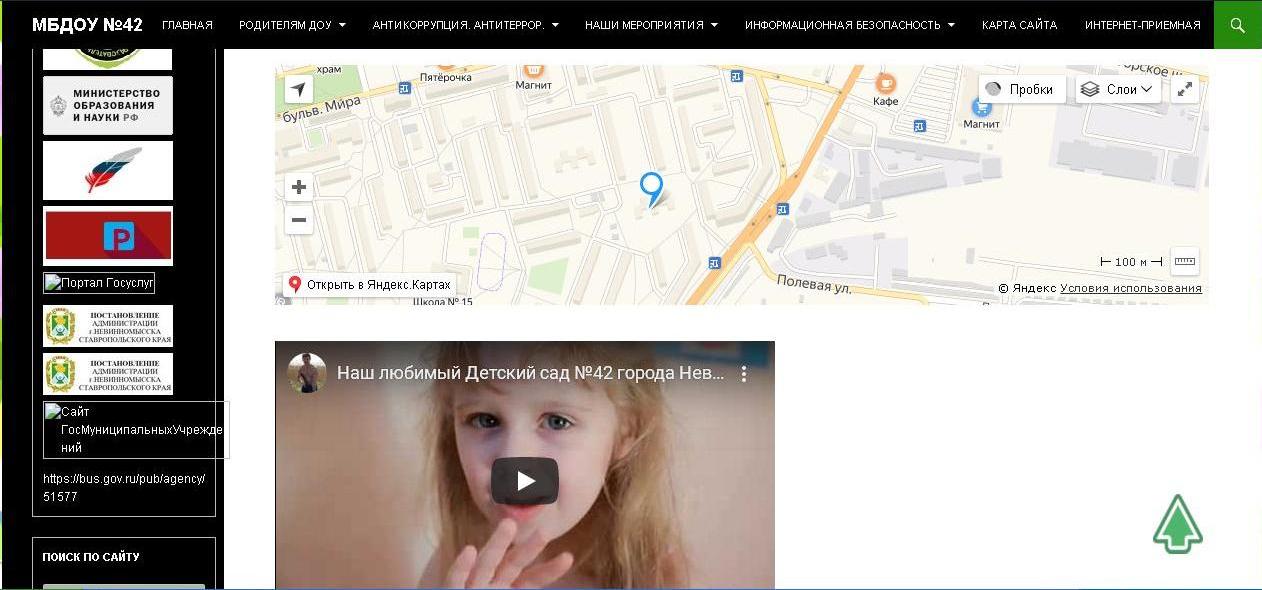 Открытость и доступность информации об организации
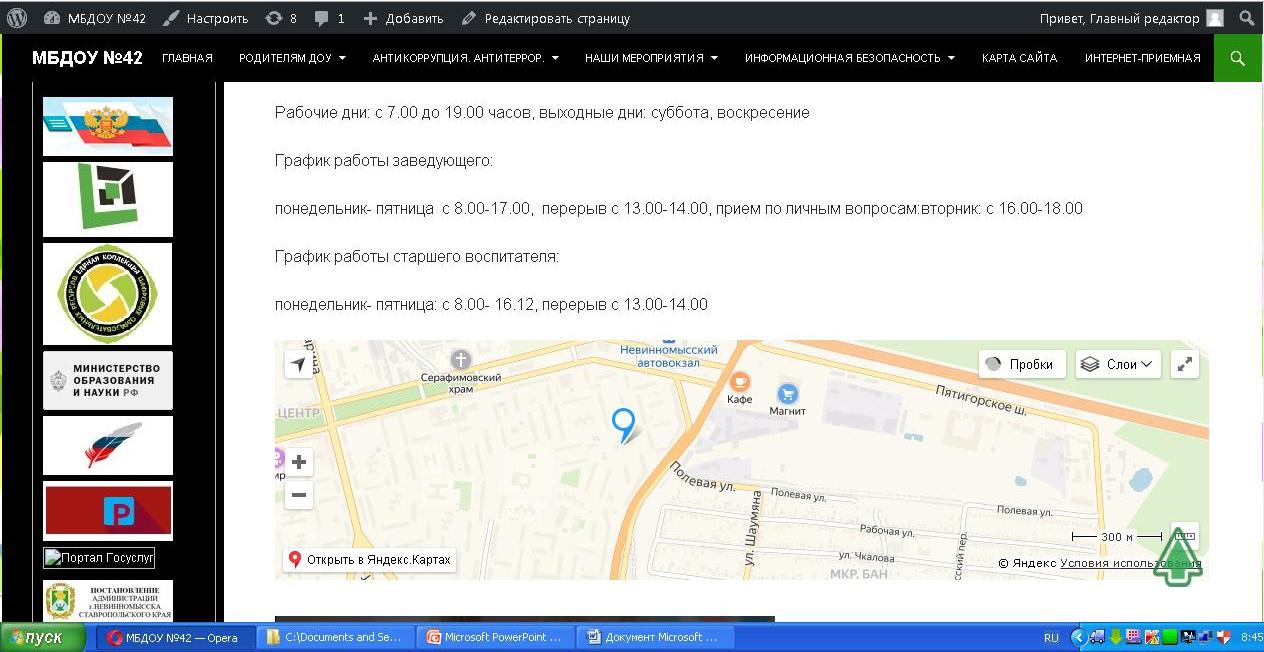 Соответствие информации о деятельности организации на стендах и официальных сайтах требованиям законодательства
Открытость и доступность информации об организации
Соответствие информации о деятельности организации на стендах и официальных сайтах требованиям законодательства
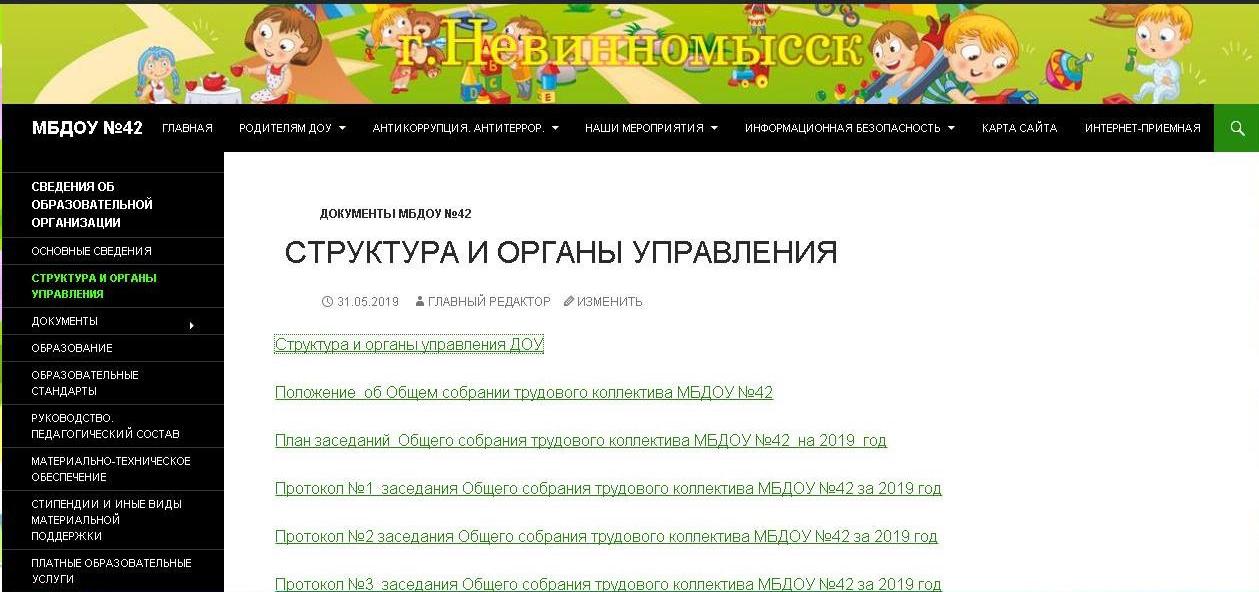 Открытость и доступность информации об организации
Соответствие информации о деятельности организации на стендах и официальных сайтах требованиям законодательства
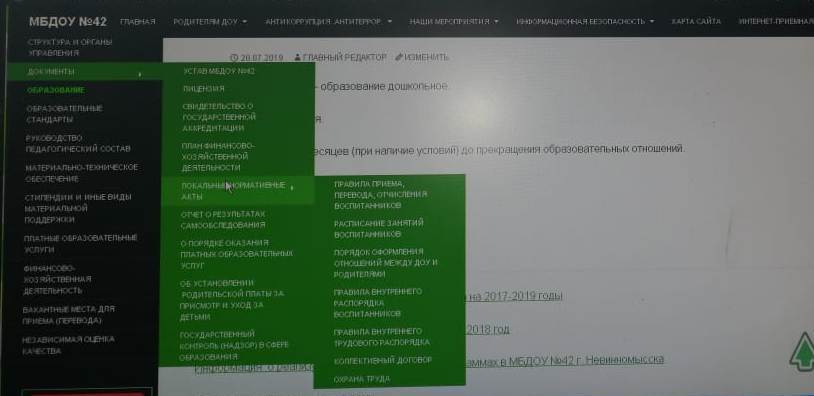 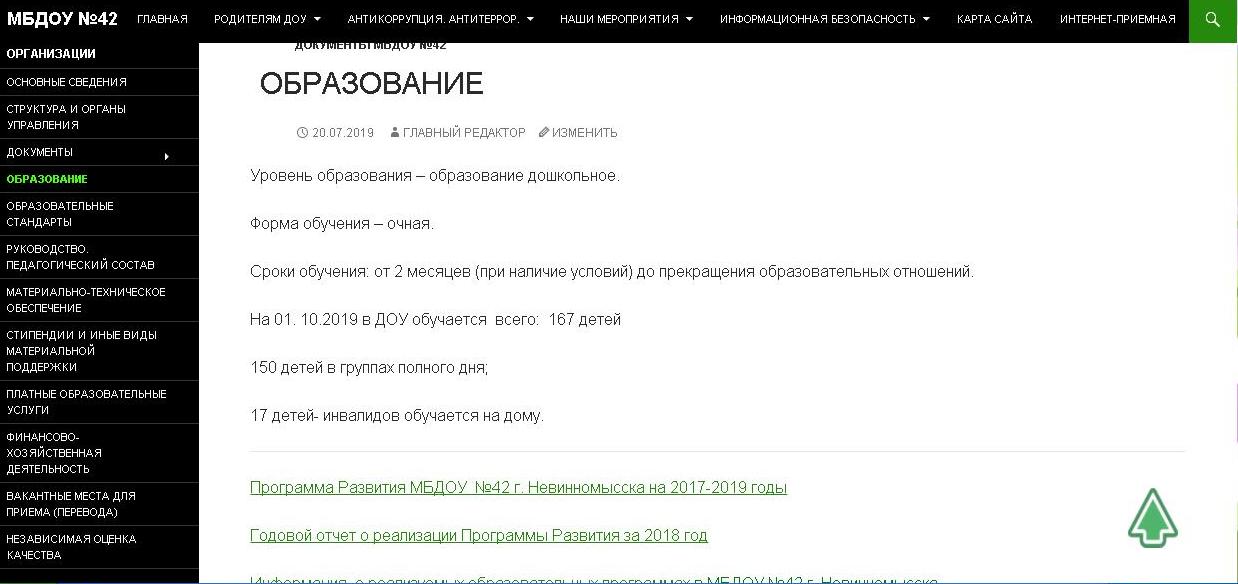 Открытость и доступность информации об организации
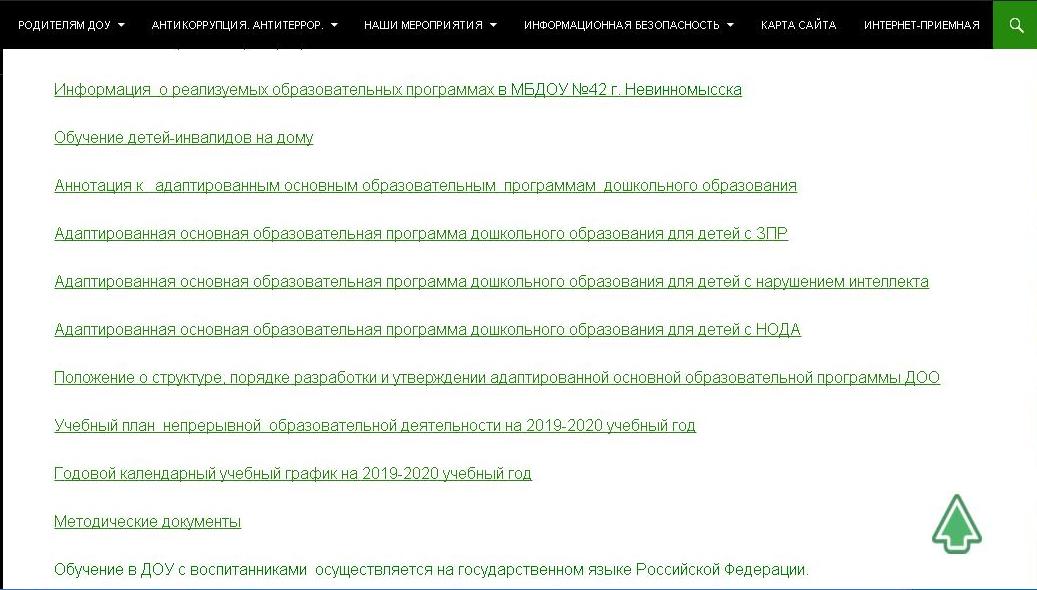 Соответствие информации о деятельности организации на стендах и официальных сайтах требованиям законодательства
Открытость и доступность информации об организации
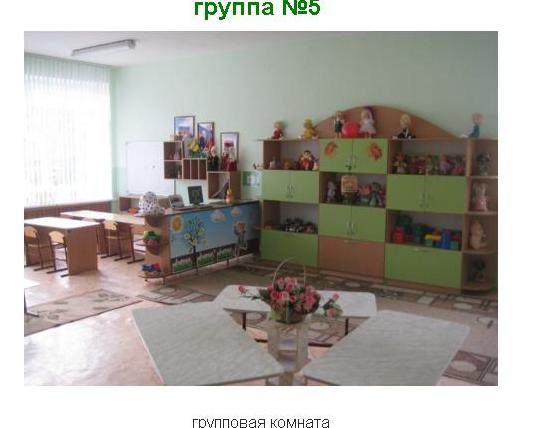 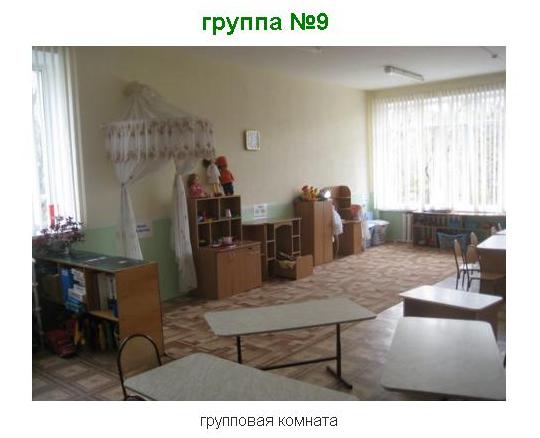 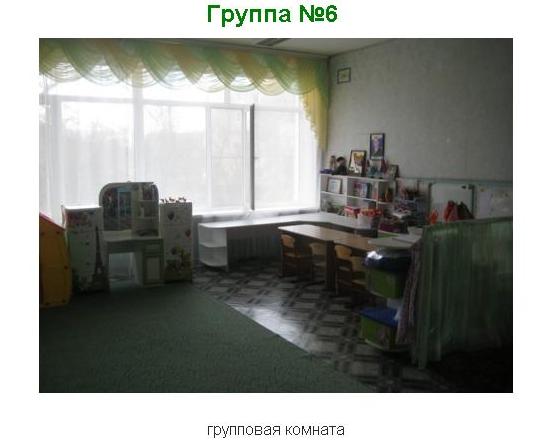 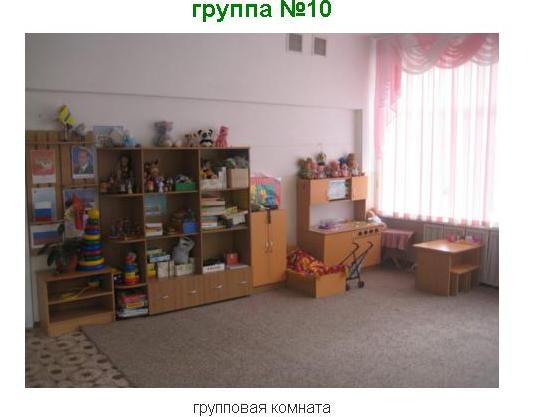 Соответствие информации о деятельности организации на стендах и официальных сайтах требованиям законодательства
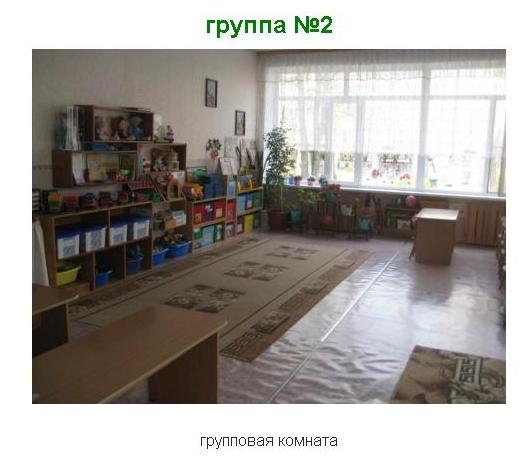 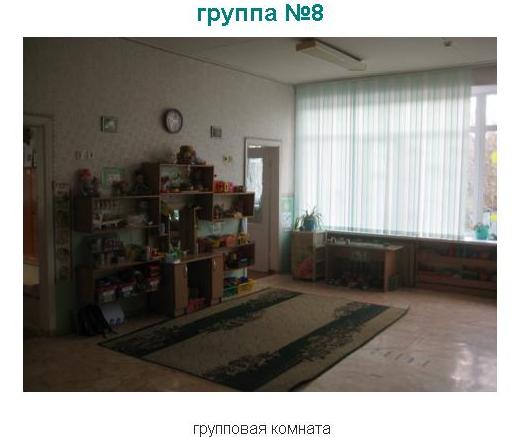 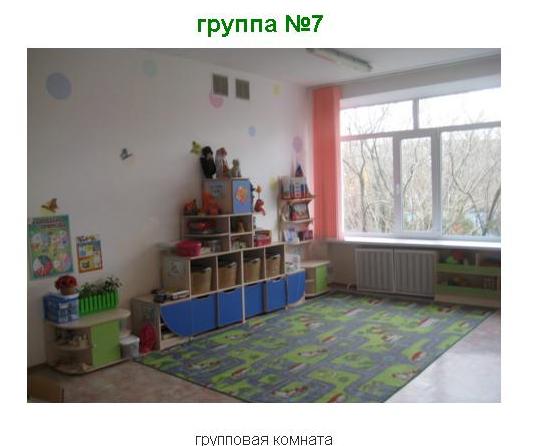 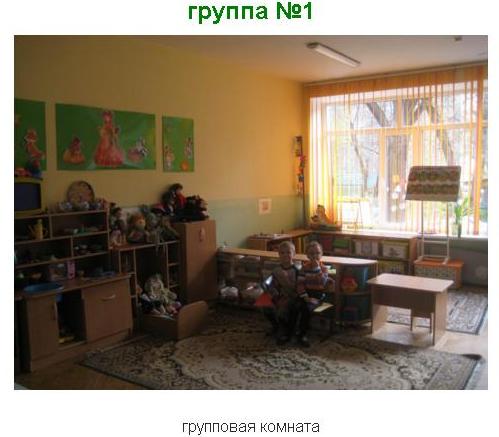 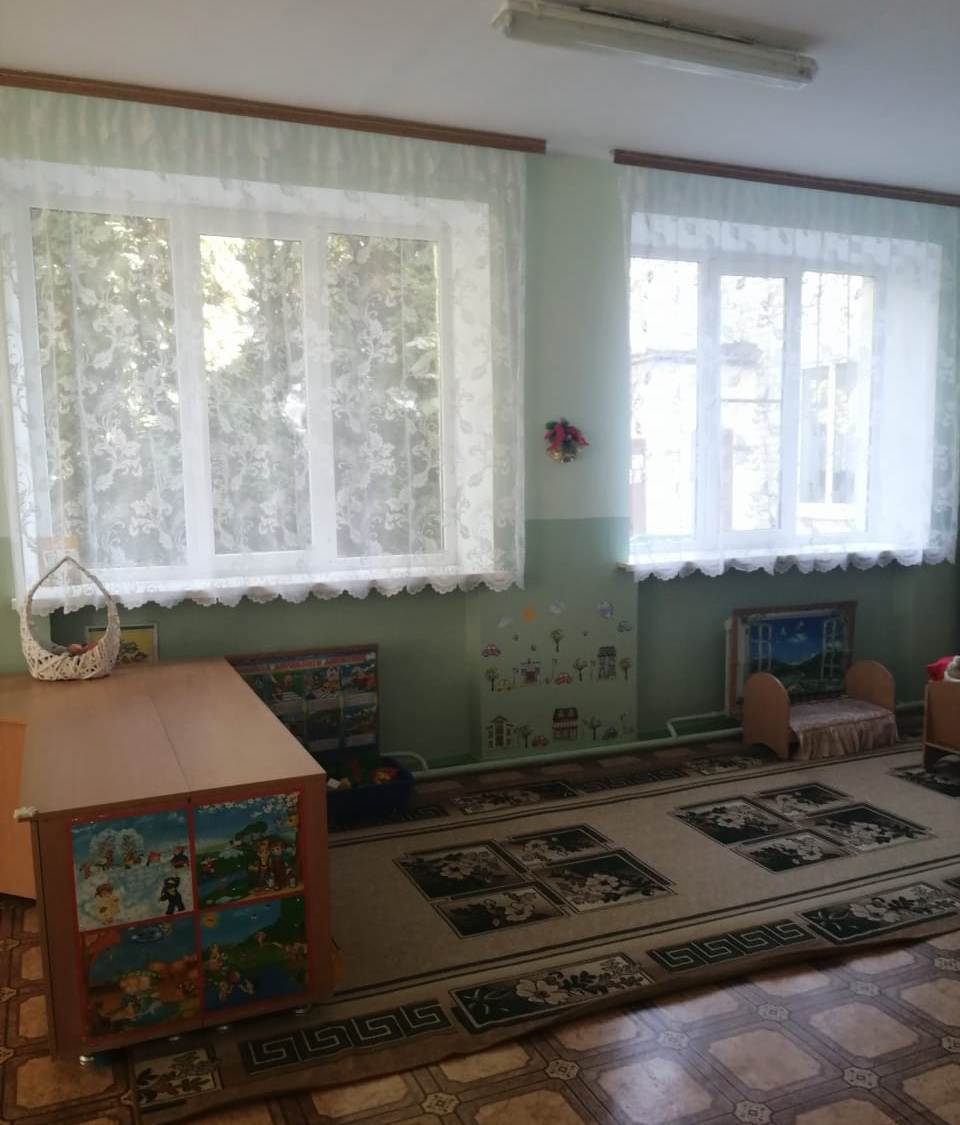 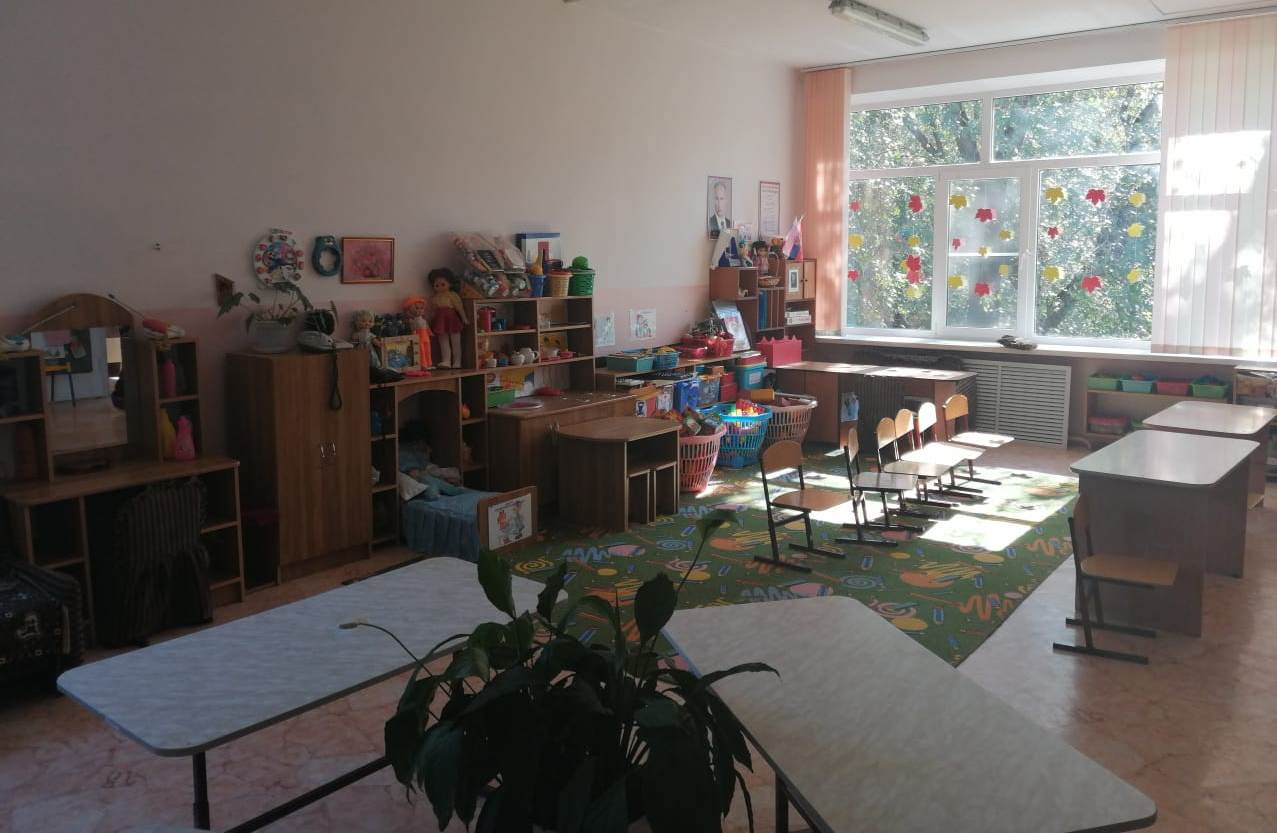 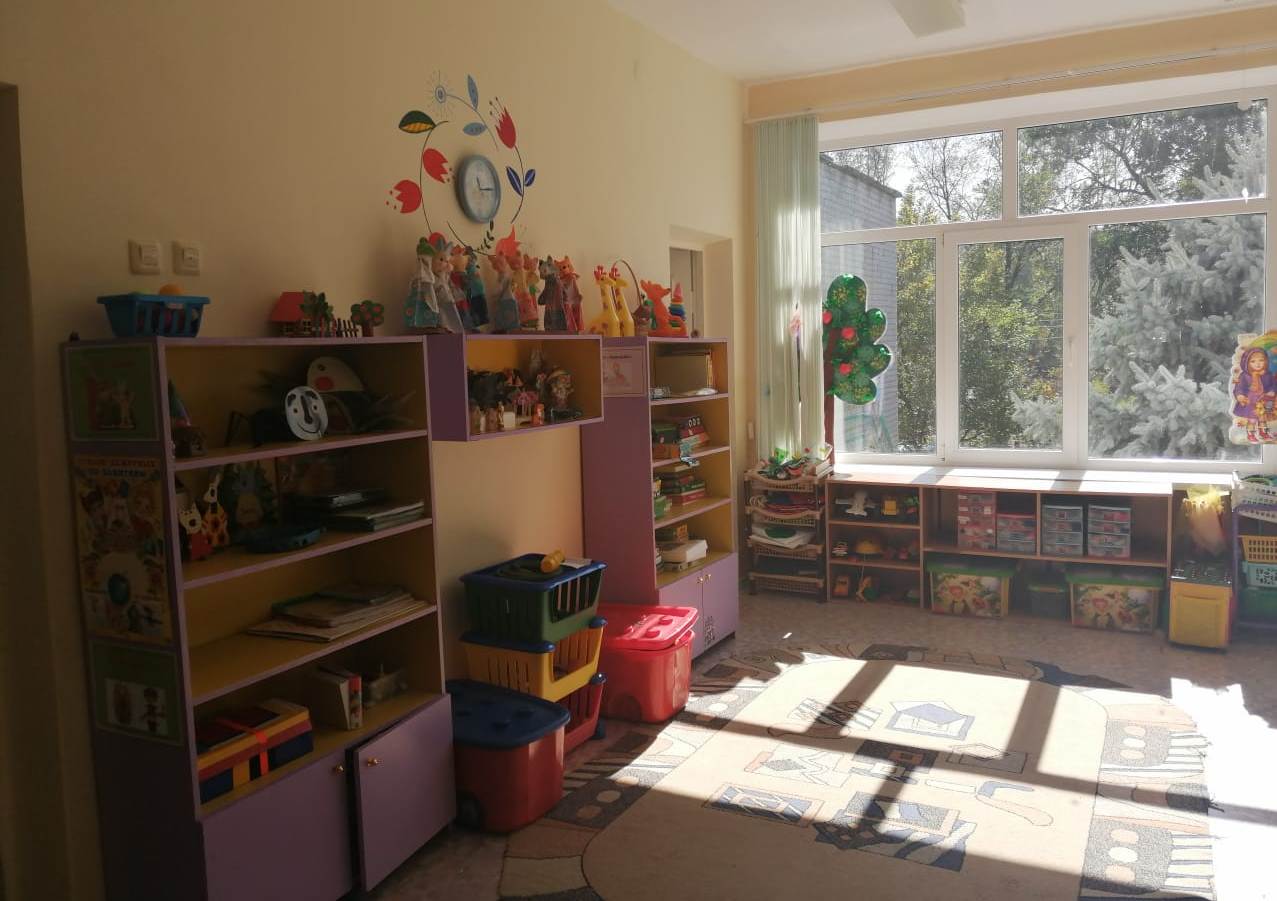 Открытость и доступность информации об организации
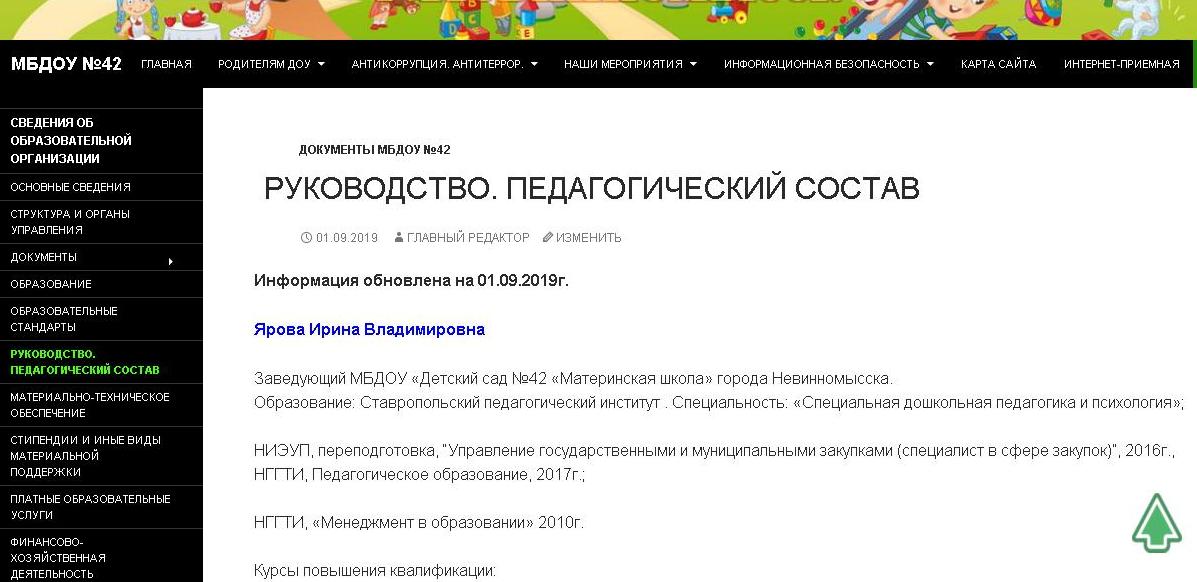 Соответствие информации о деятельности организации на стендах и официальных сайтах требованиям законодательства
Открытость и доступность информации об организации
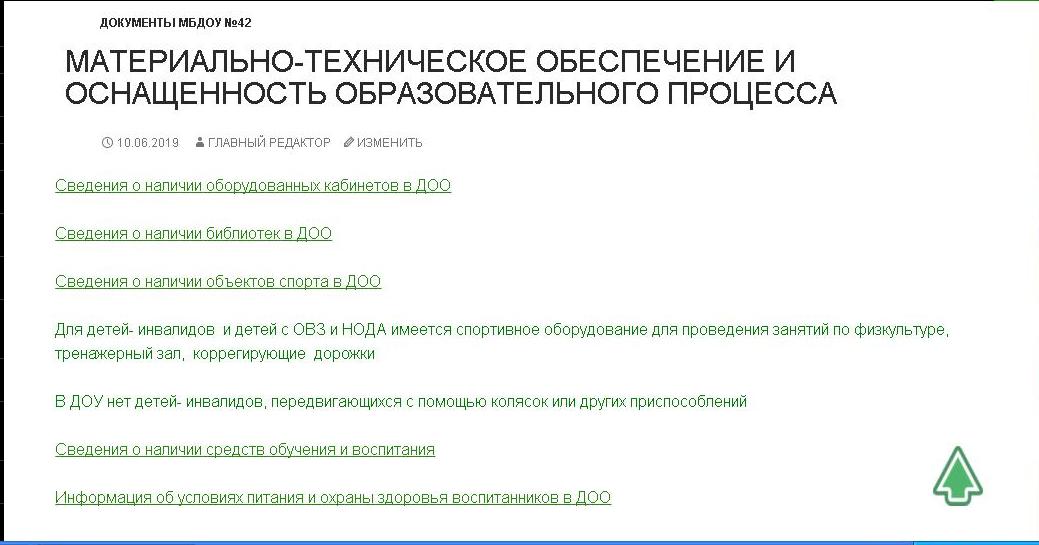 Соответствие информации о деятельности организации на стендах и официальных сайтах требованиям законодательства
Открытость и доступность информации об организации
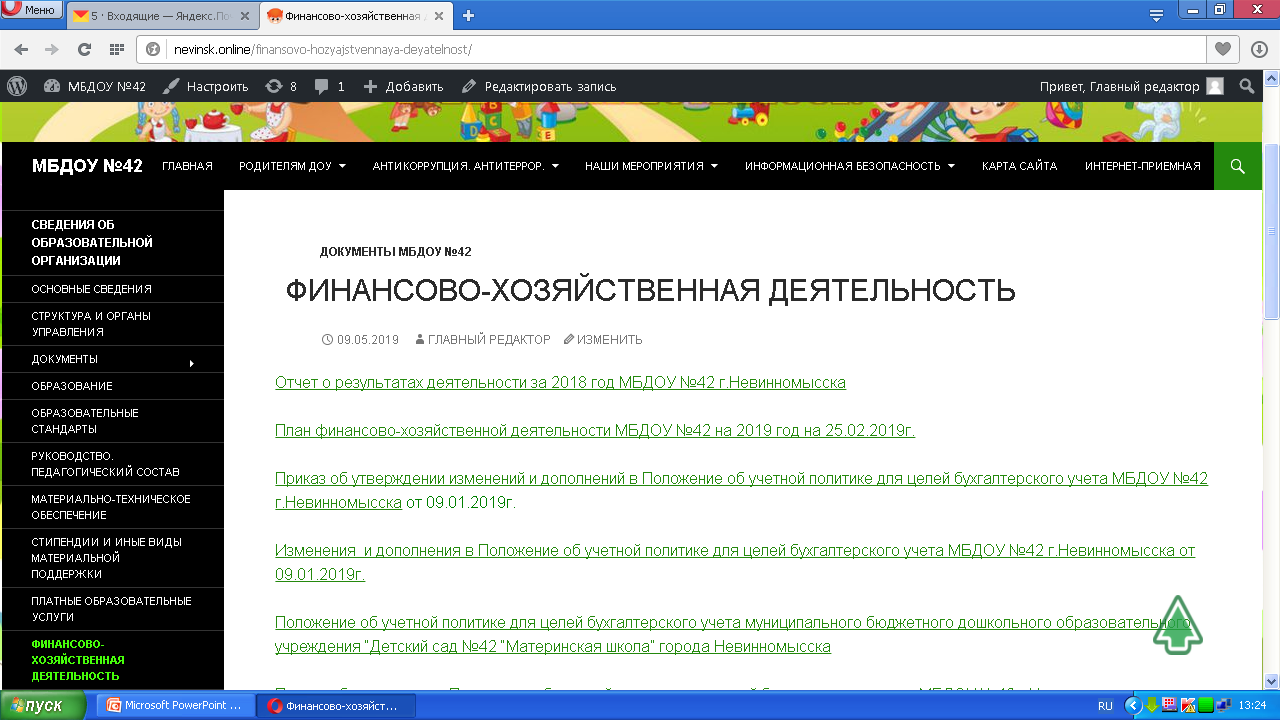 Соответствие информации о деятельности организации на стендах и официальных сайтах требованиям законодательства
Открытость и доступность информации об организации
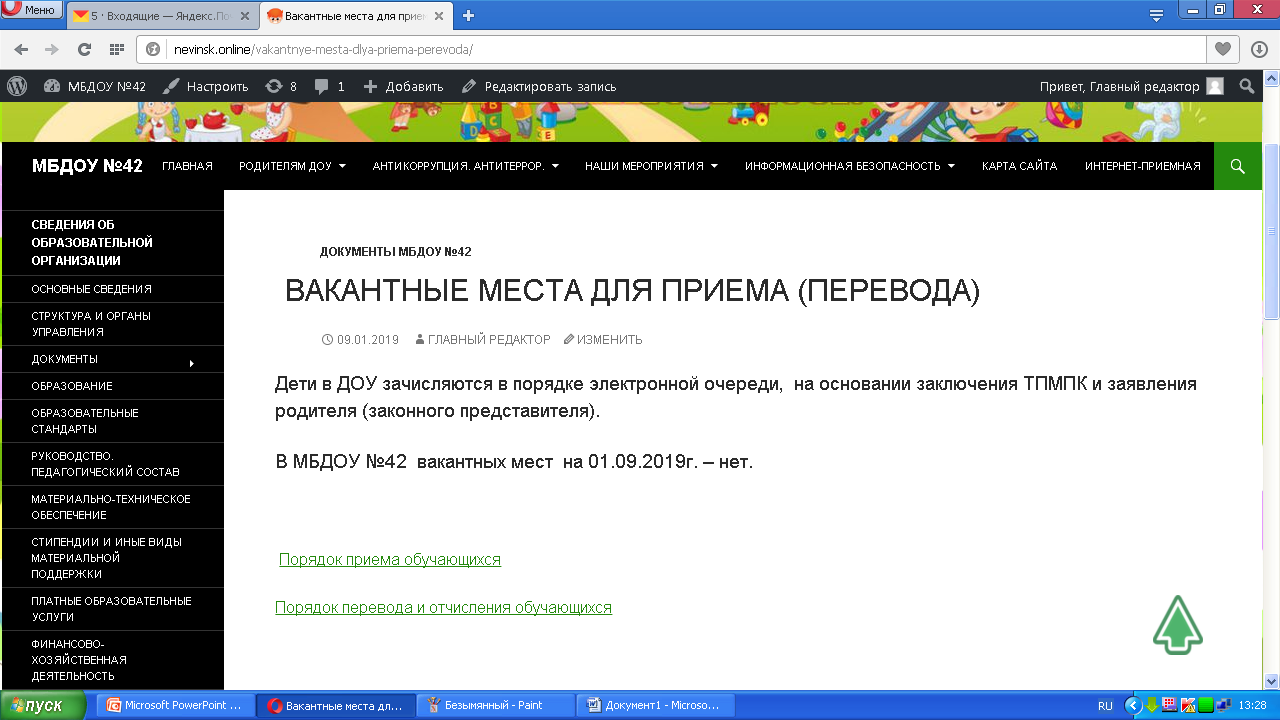 Соответствие информации о деятельности организации на стендах и официальных сайтах требованиям законодательства
Открытость и доступность информации об организации
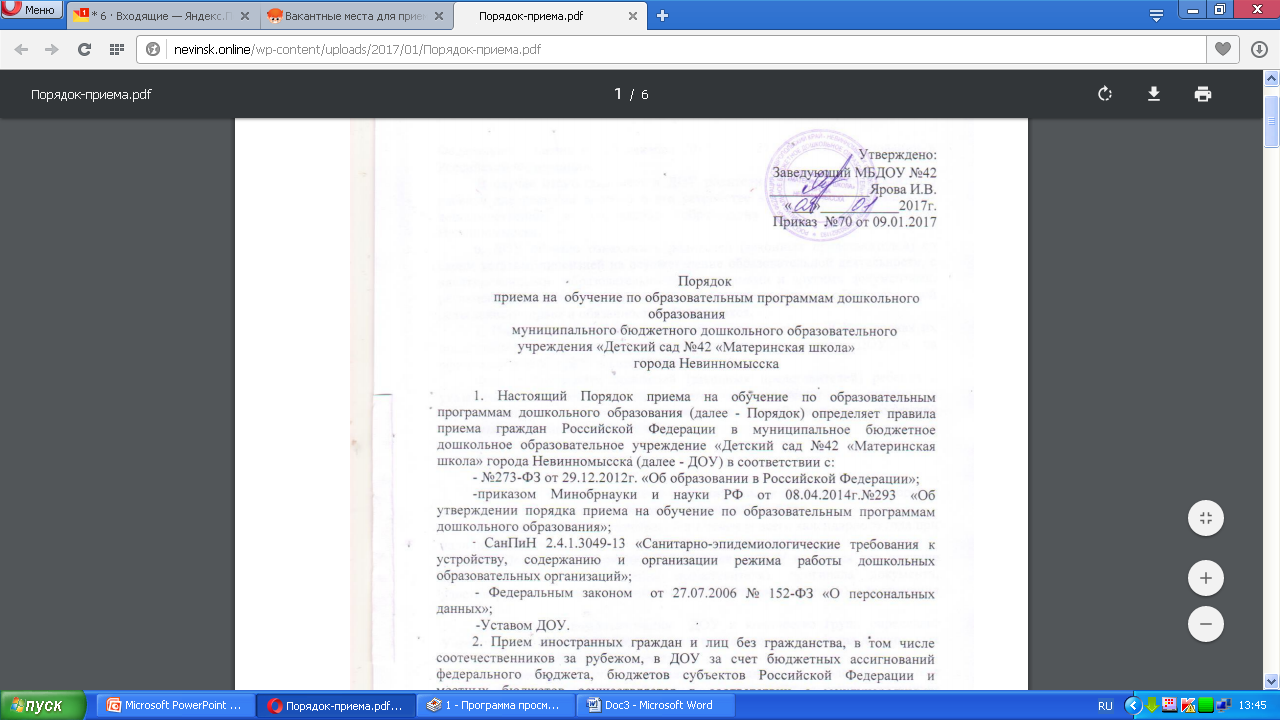 Соответствие информации о деятельности организации на стендах и официальных сайтах требованиям законодательства
Открытость и доступность информации об организации
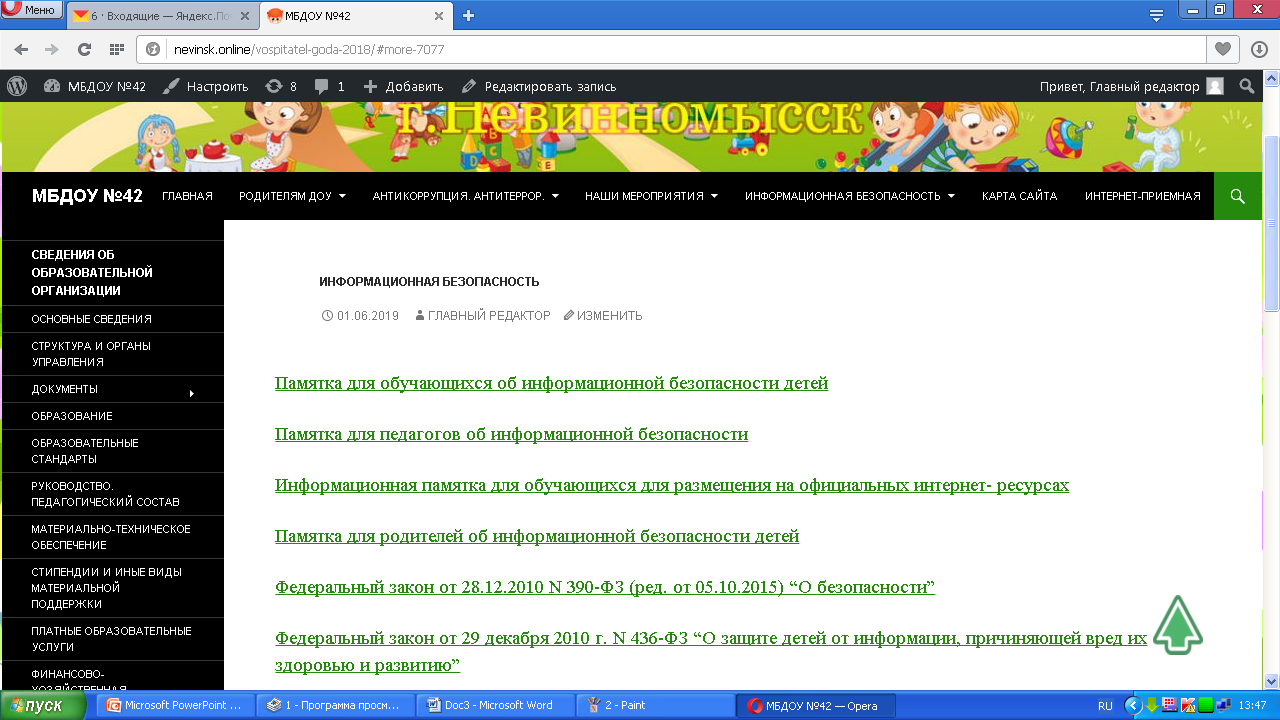 Соответствие информации о деятельности организации на стендах и официальных сайтах требованиям законодательства
Открытость и доступность информации об организации
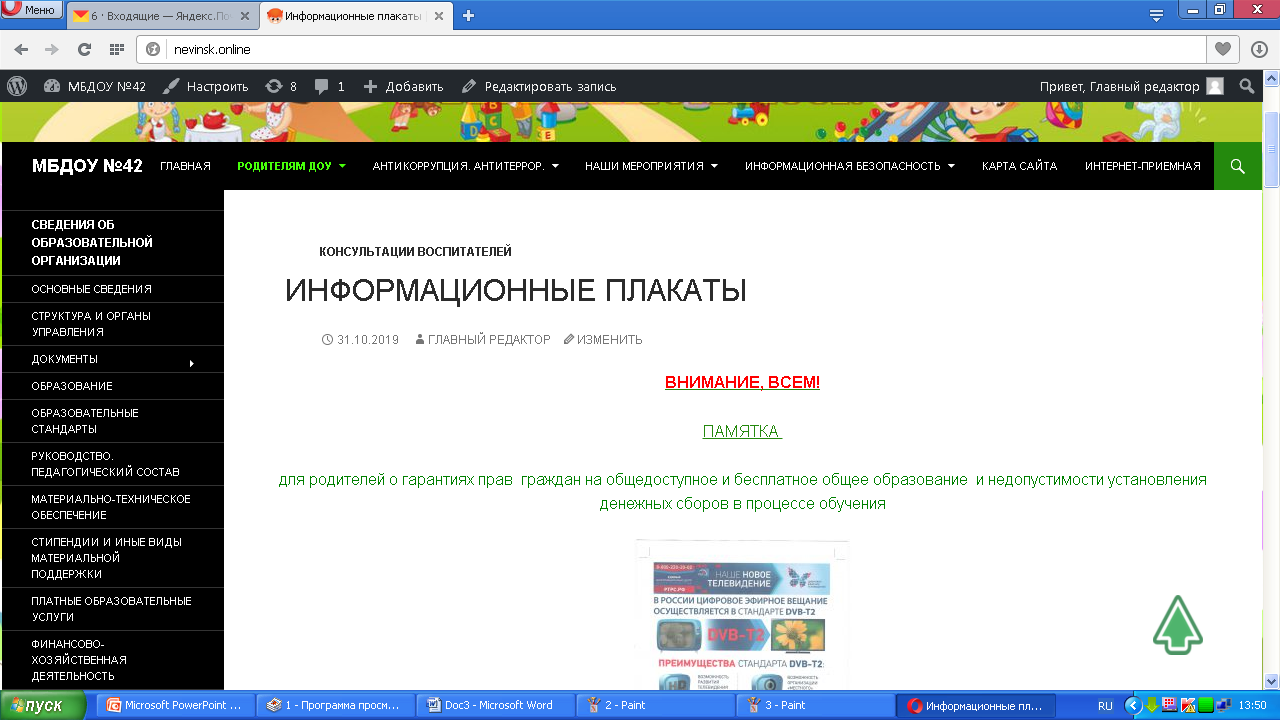 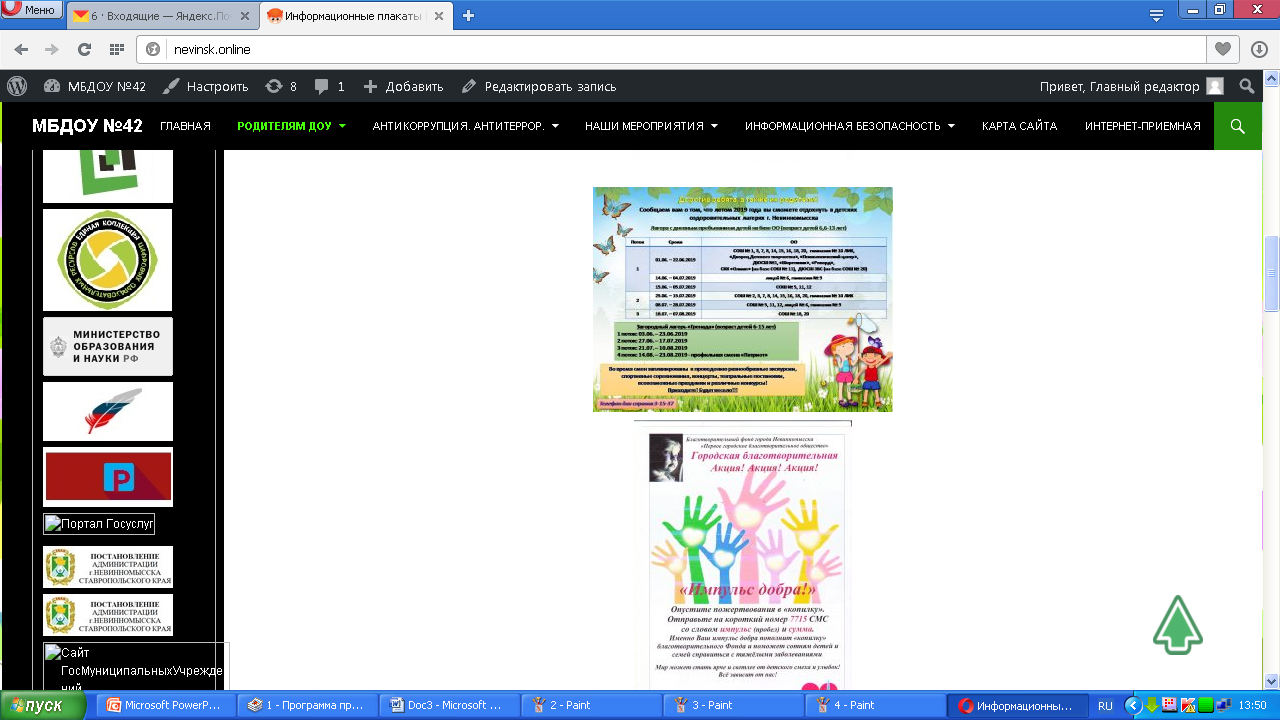 Соответствие информации о деятельности организации на стендах и официальных сайтах требованиям законодательства
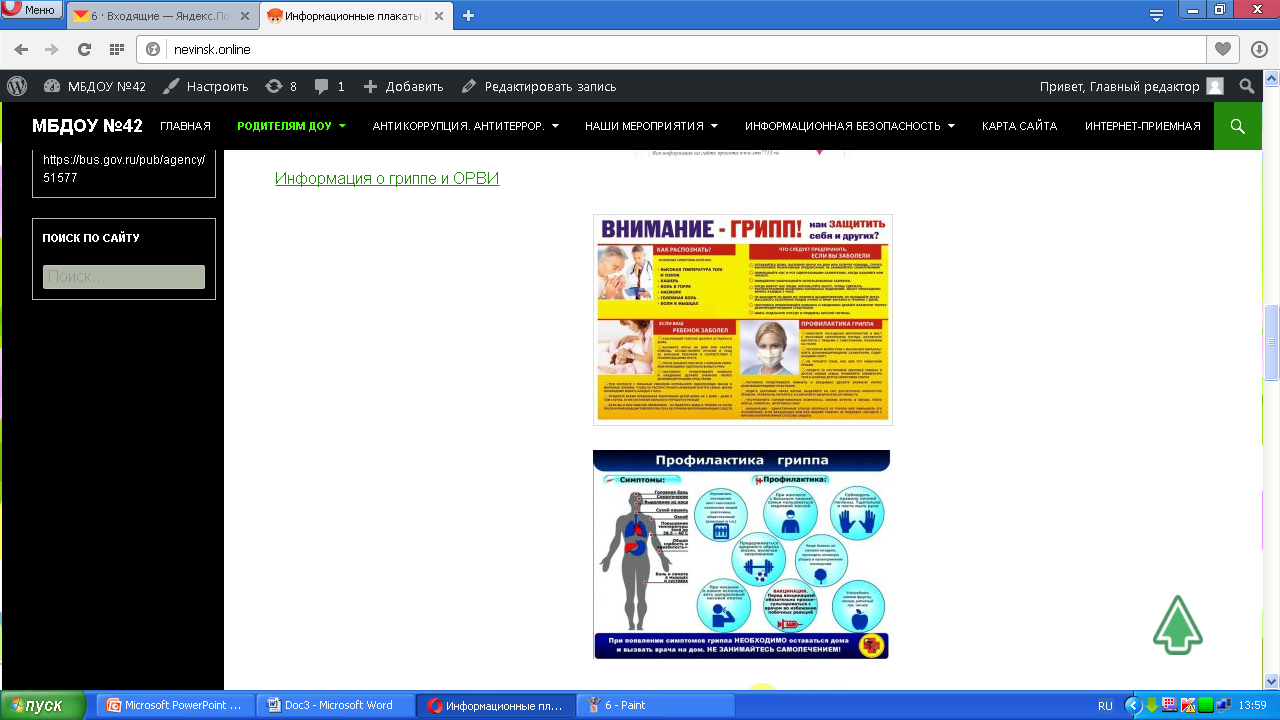 Открытость и доступность информации об организации
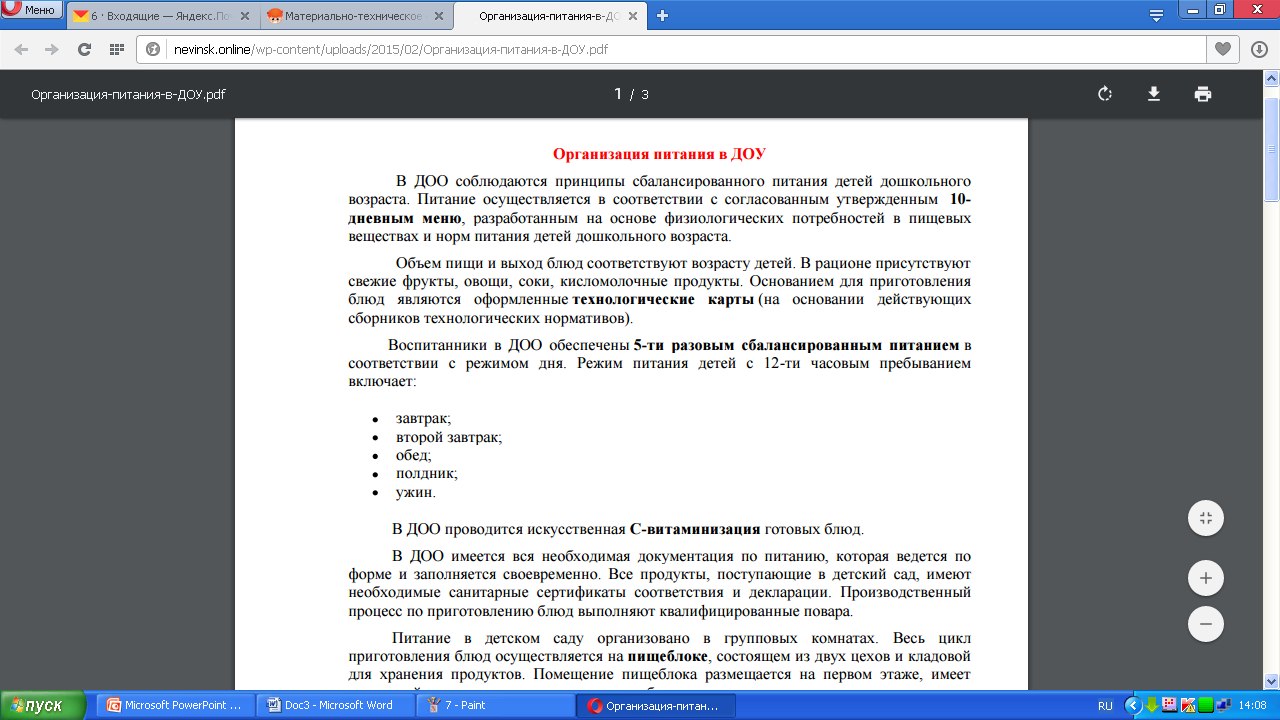 Соответствие информации о деятельности организации на стендах и официальных сайтах требованиям законодательства
Открытость и доступность информации об организации
Контакты руководителей и специалистов
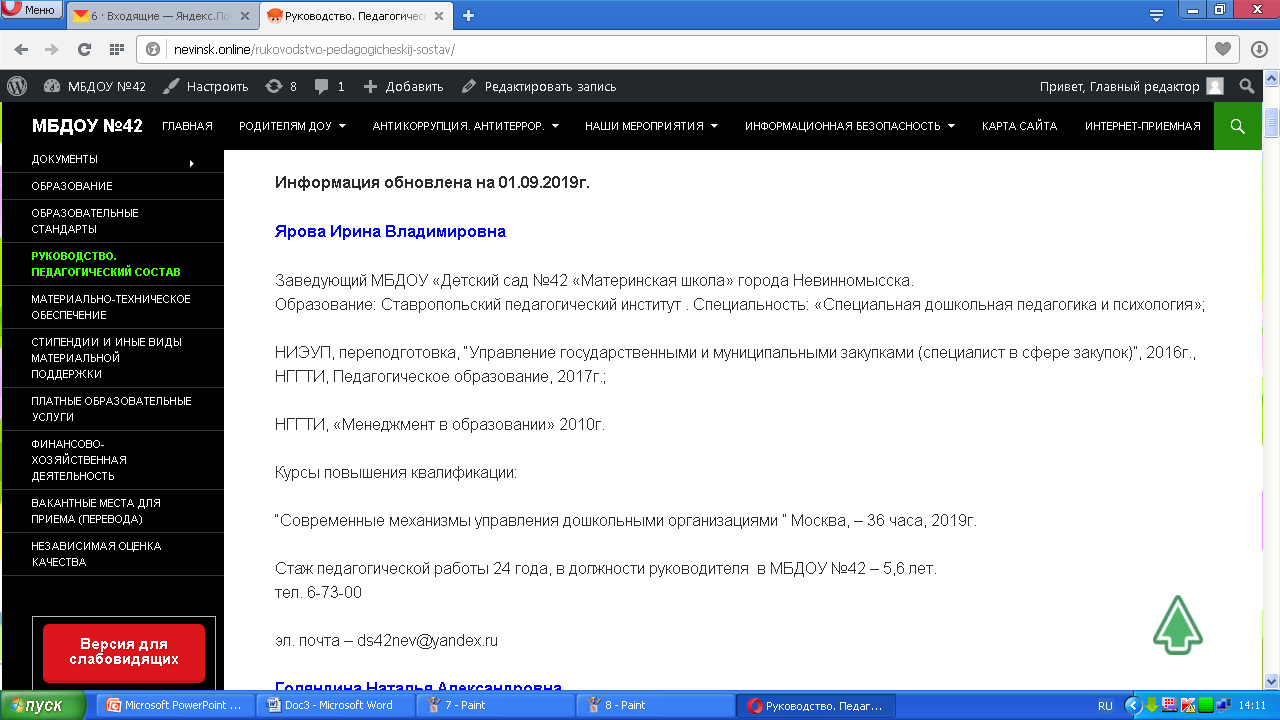 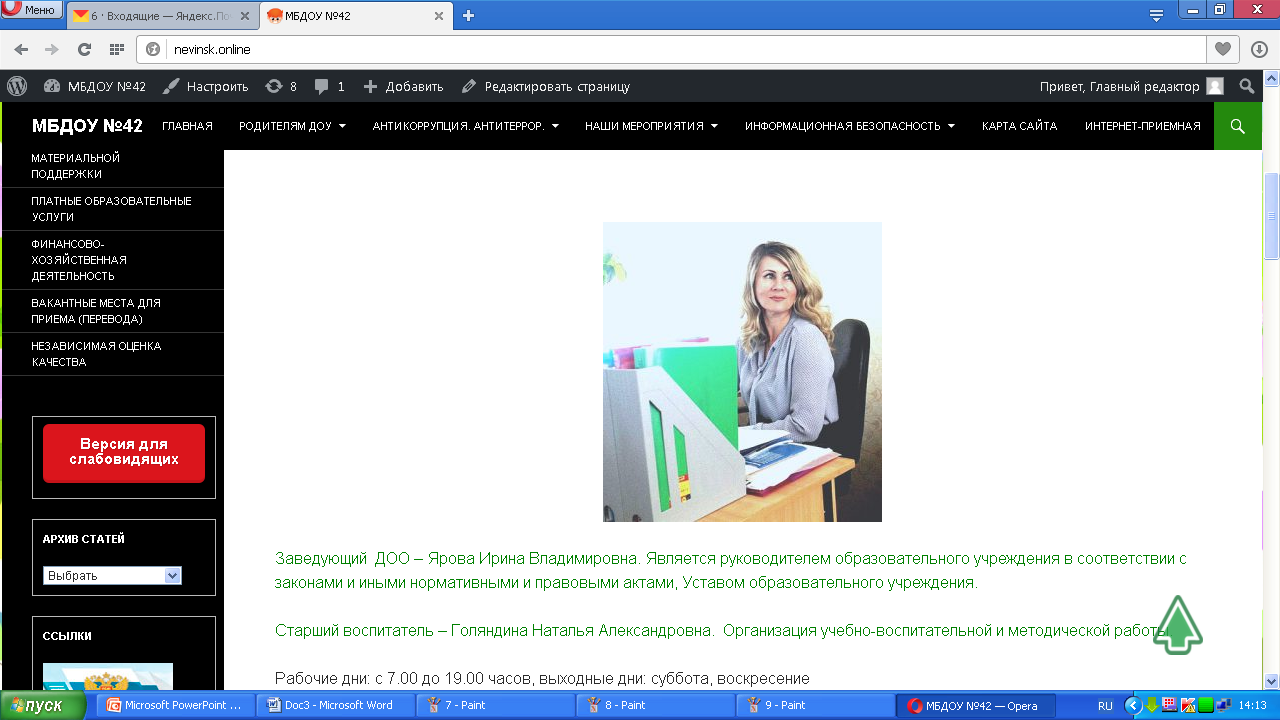 Соответствие информации о деятельности организации на стендах и официальных сайтах требованиям законодательства
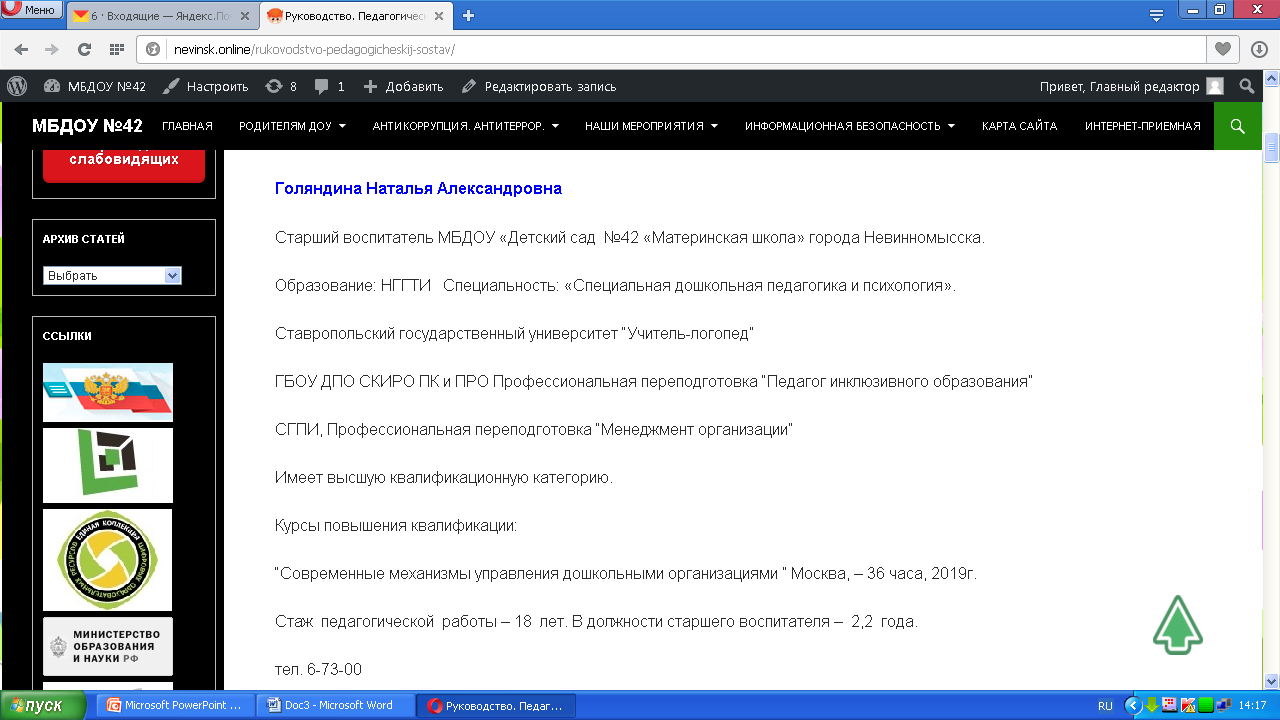 Открытость и доступность информации об организации
Наличие на официальном сайте способов дистанционной связи взаимодействия с получателями образовательных услуг
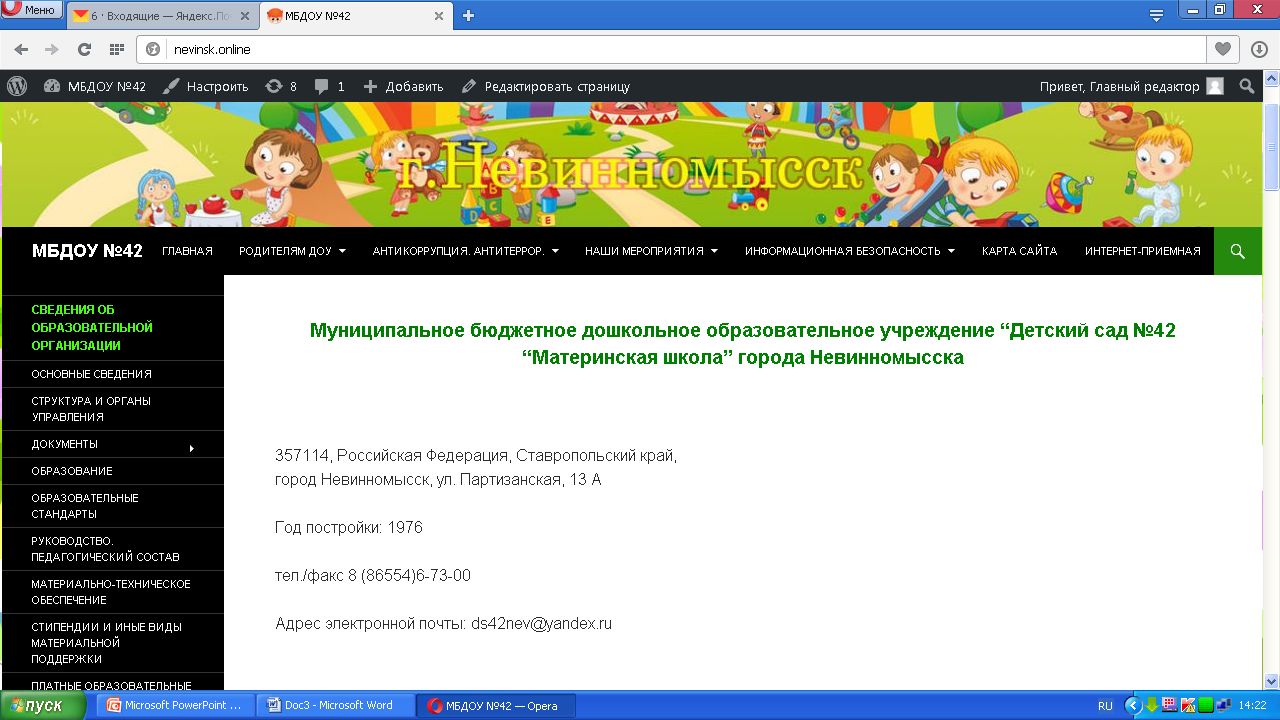 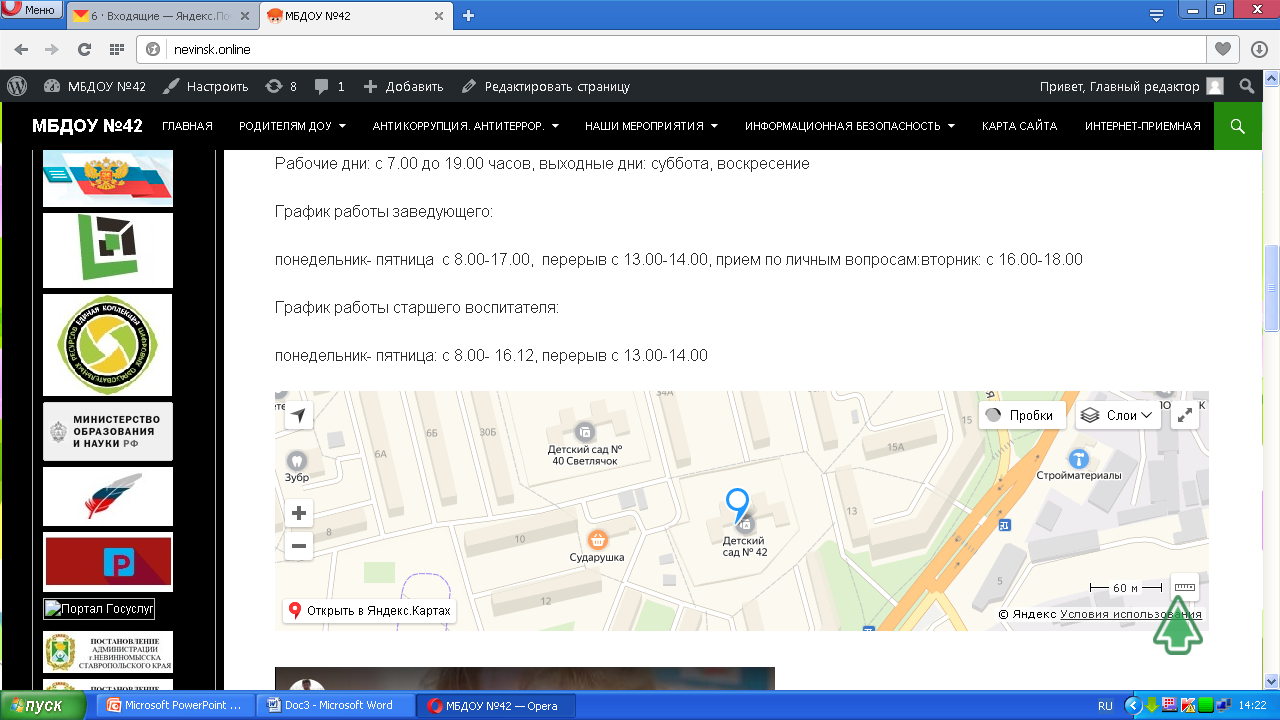 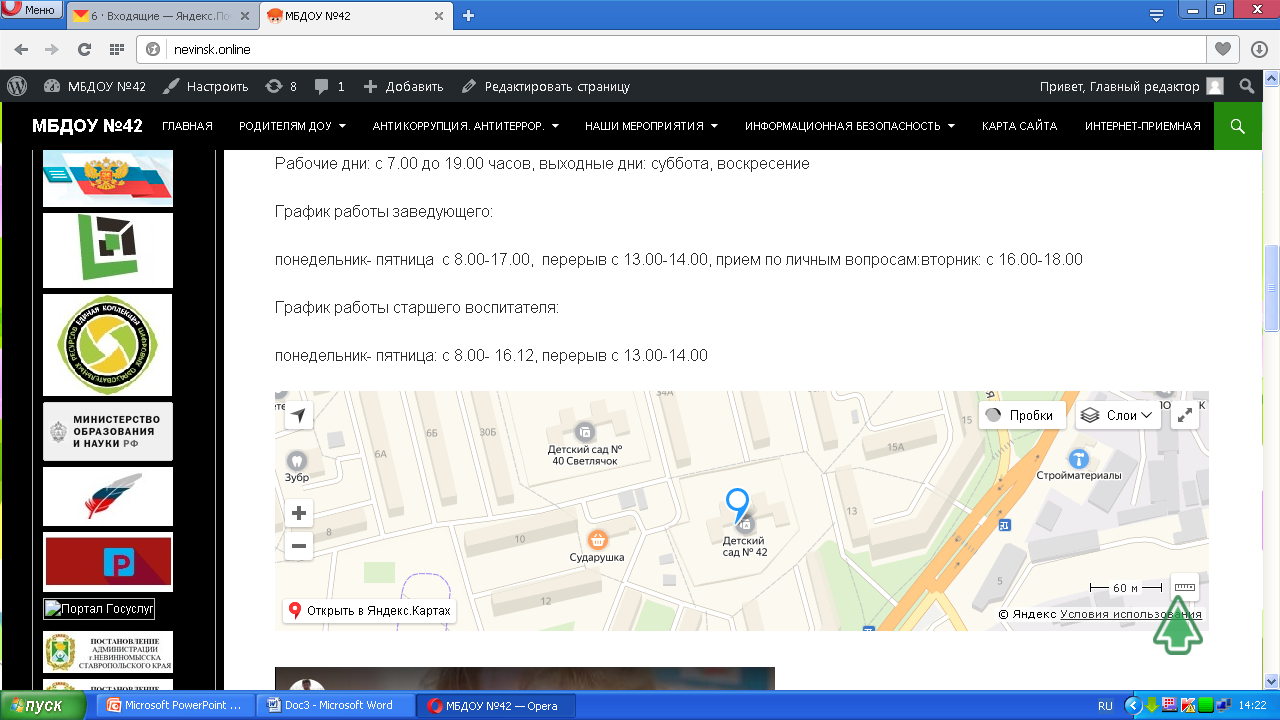 Наличие на сайте номера телефона ДОО, адреса электронной почты, 
яндекс - карты
Открытость и доступность информации об организации
Наличие на официальном сайте способов дистанционной связи взаимодействия с получателями образовательных услуг
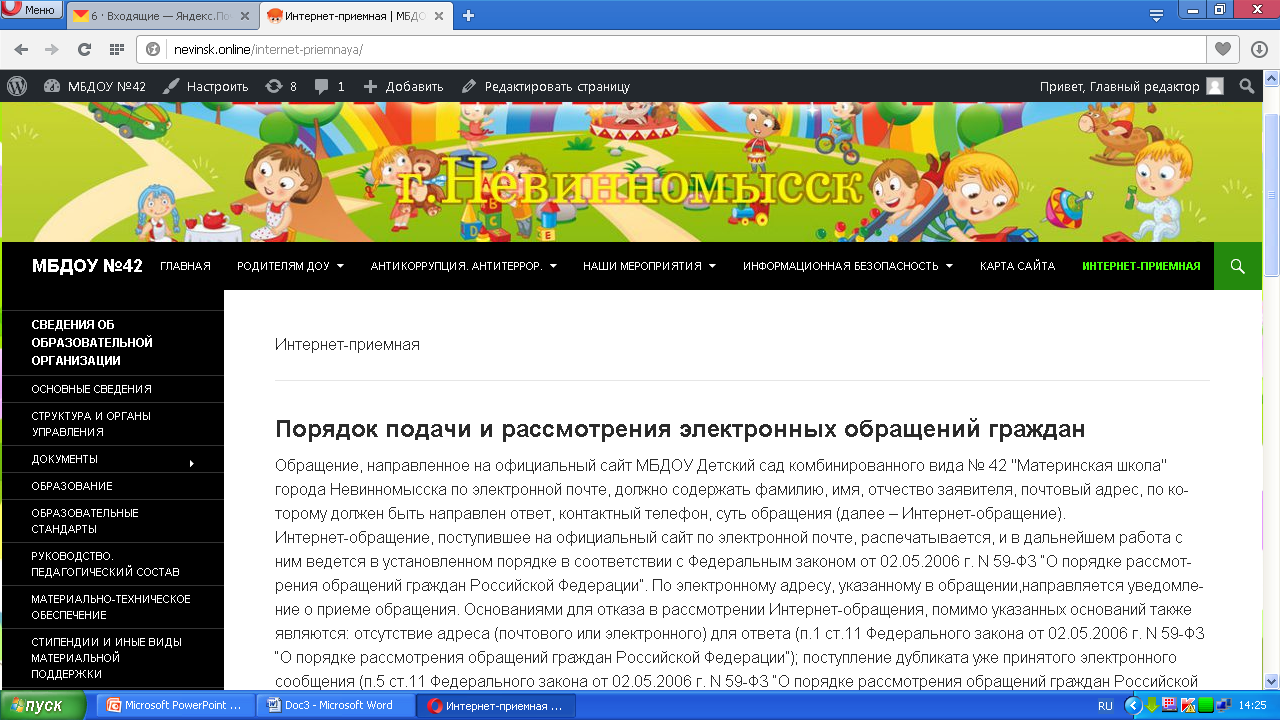 Возможность дистанционно задать вопрос
Открытость и доступность информации об организации
Возможность оставить на сайте ДОО отзыв,  предложение
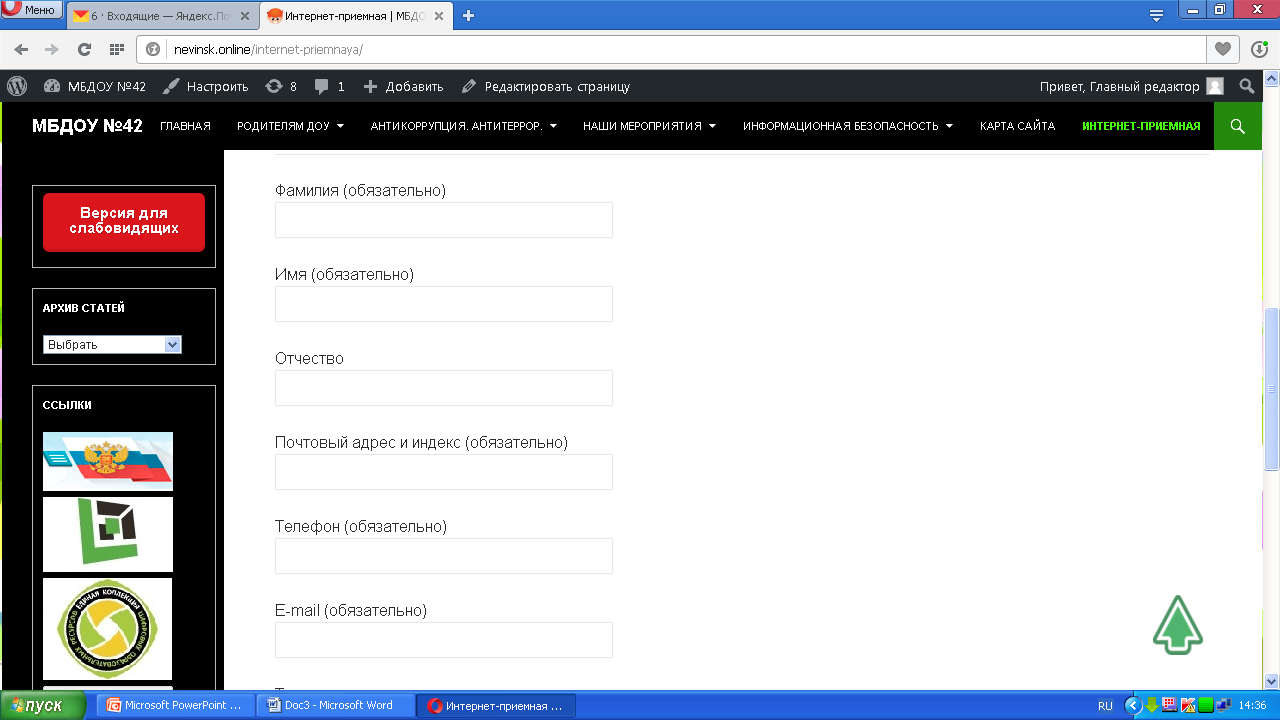 Наличие на официальном сайте способов дистанционной связи взаимодействия с получателями образовательных услуг
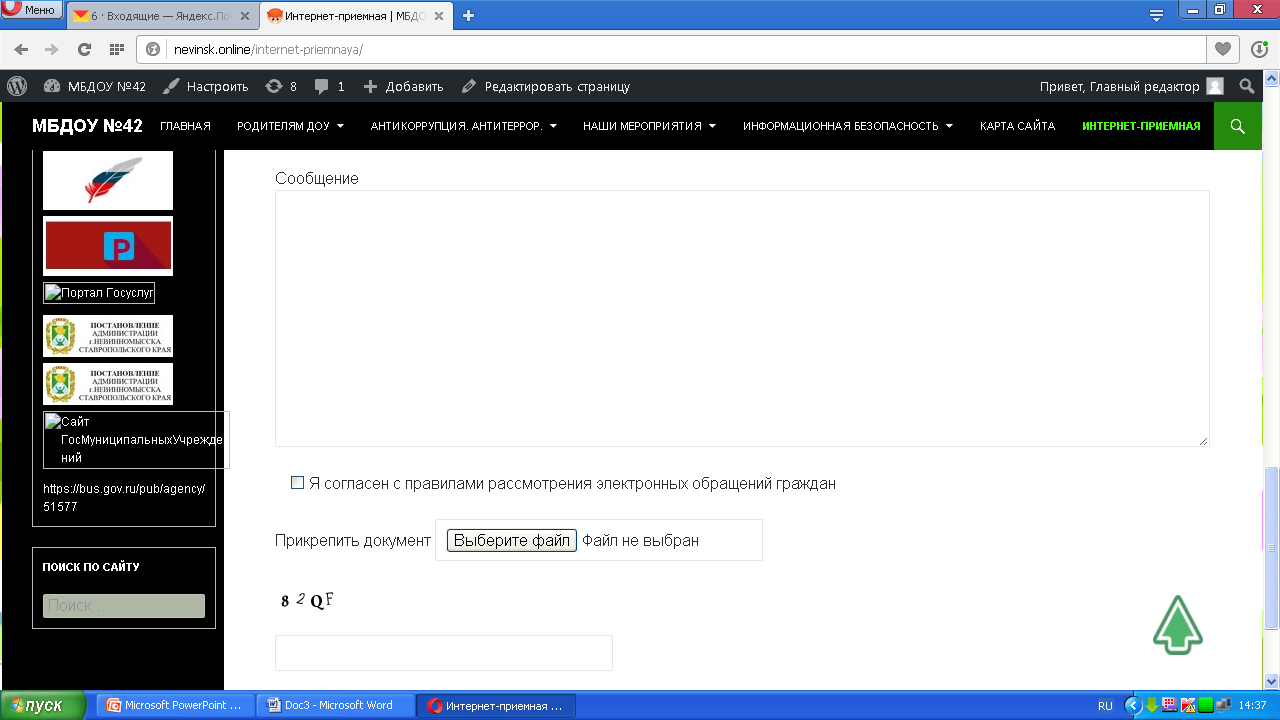 Комфортность условий предоставления услуг
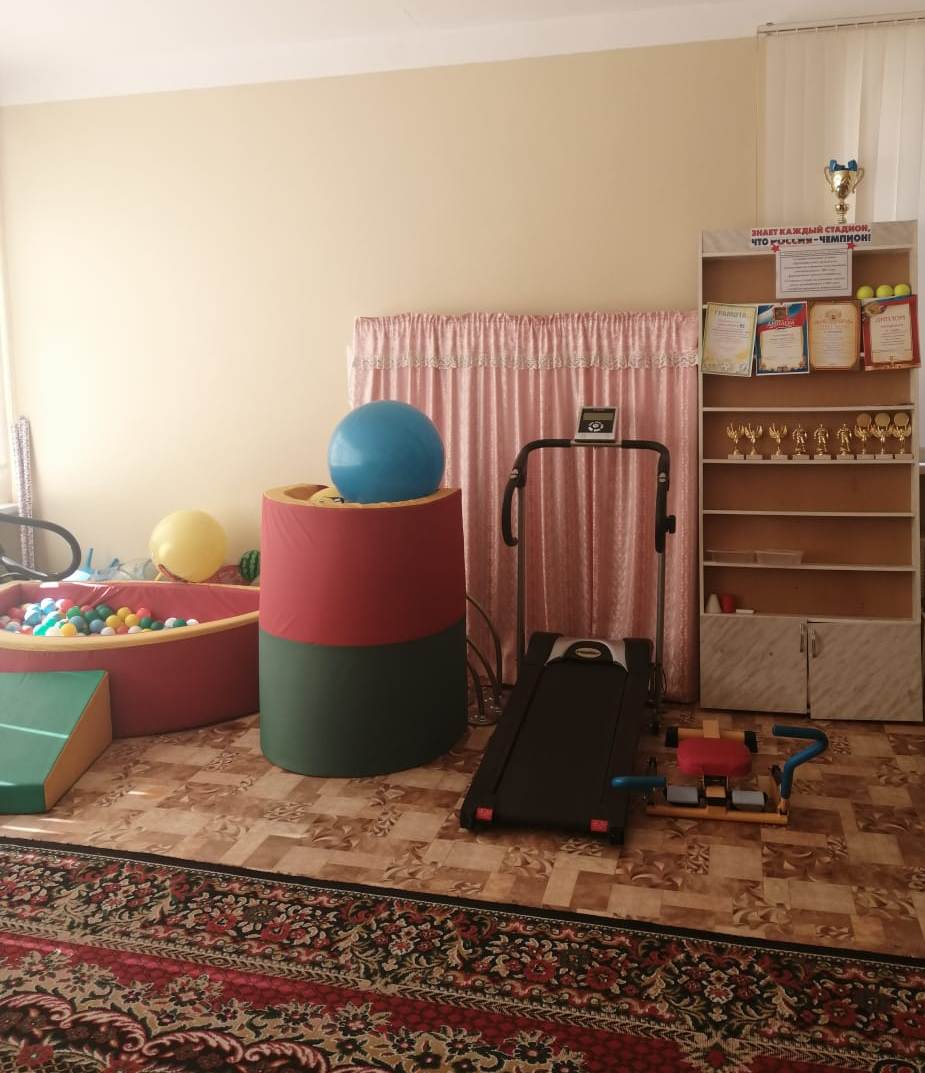 Наличие комфортных условий для предоставления услуг
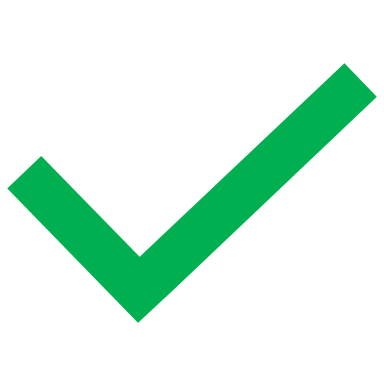 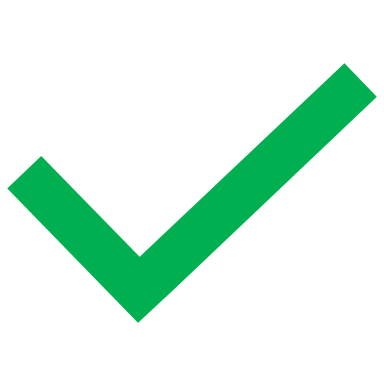 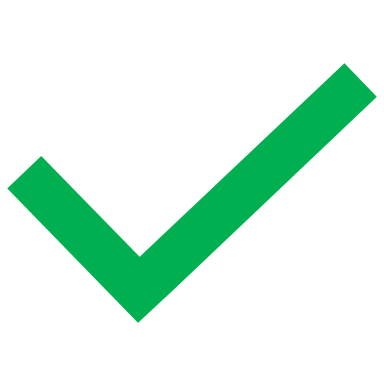 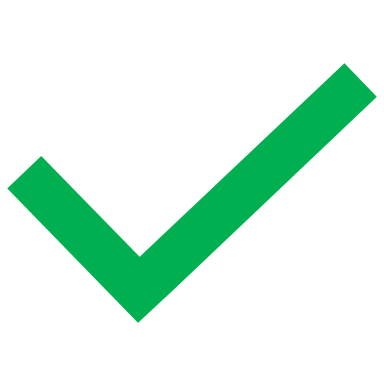 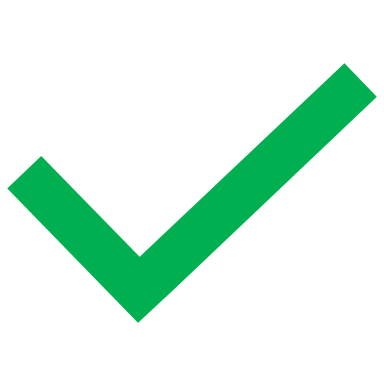 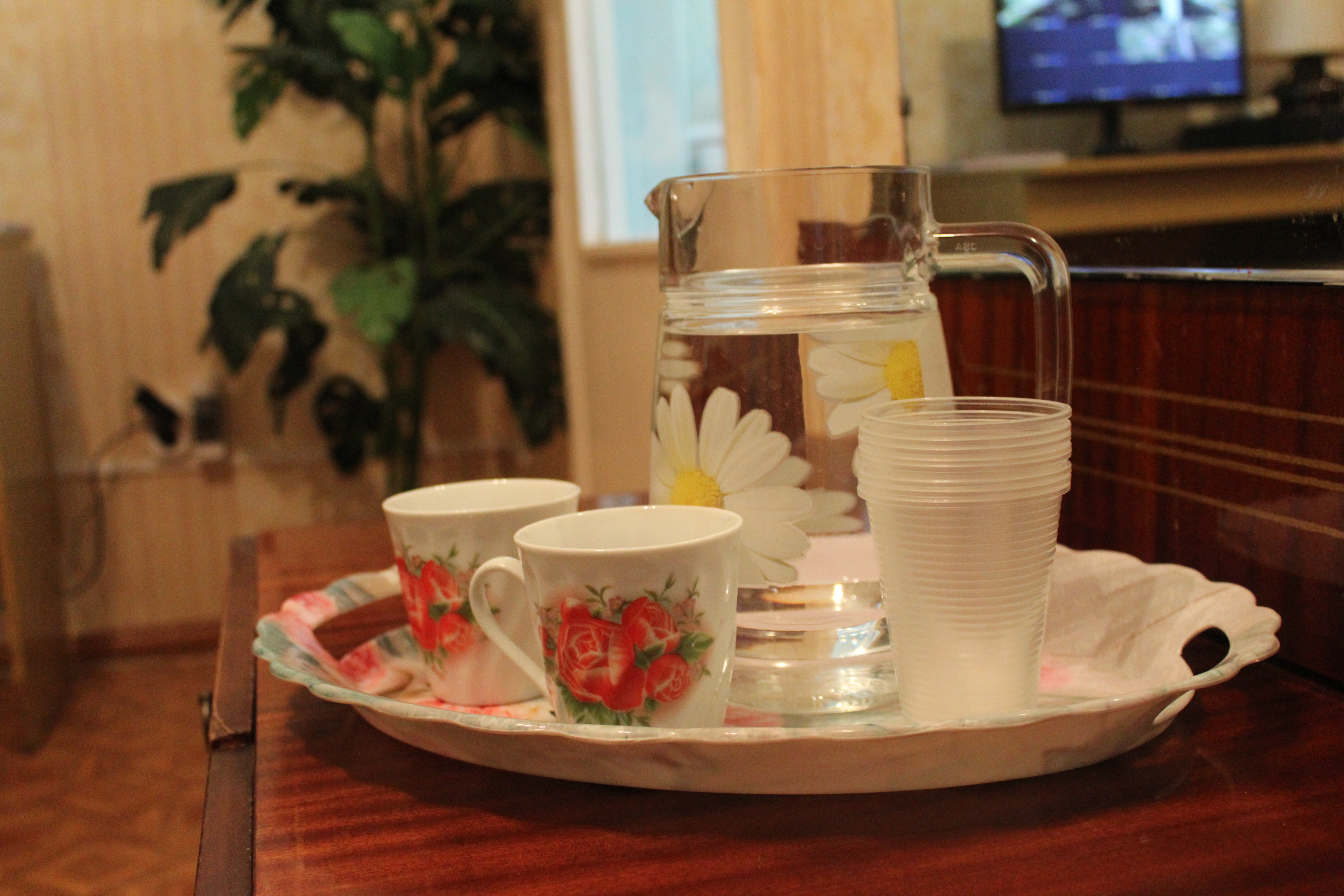 Комфортность условий предоставления услуг
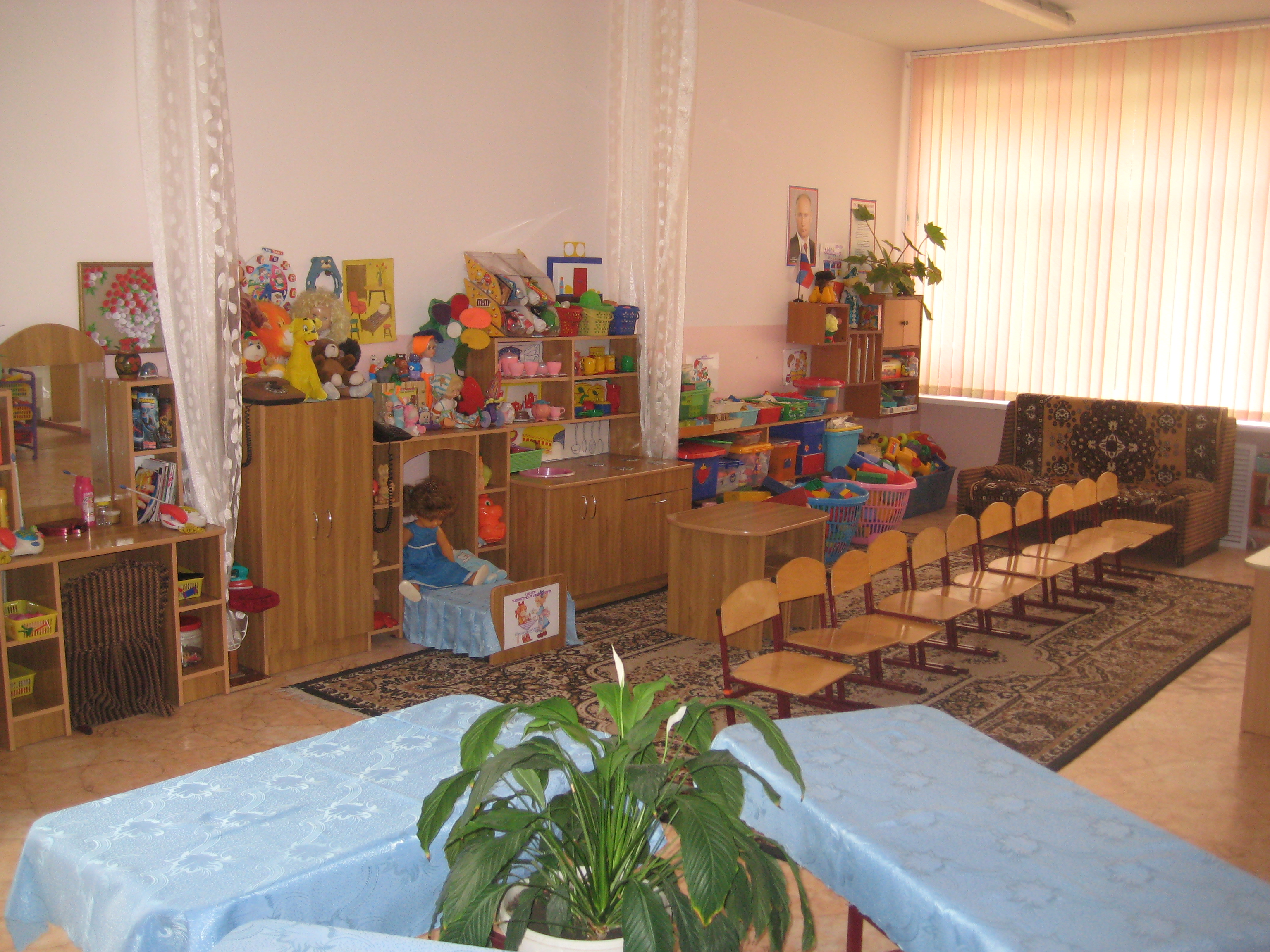 Наличие комфортных условий для предоставления услуг
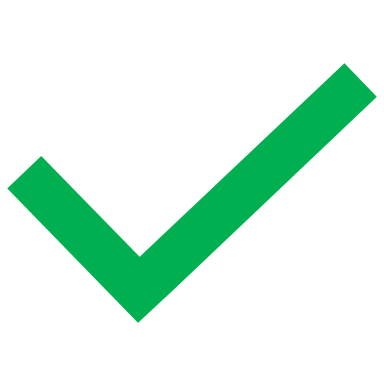 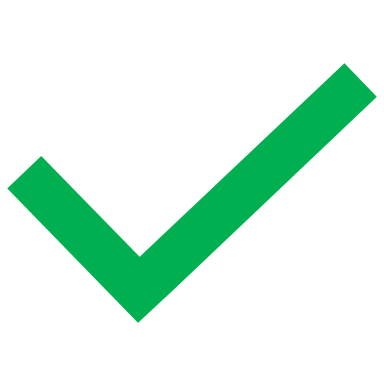 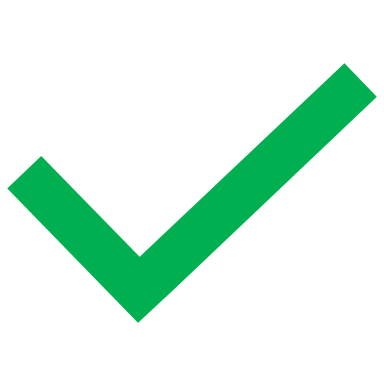 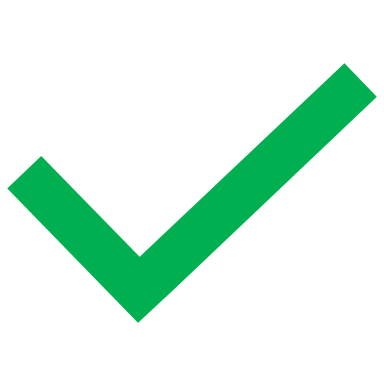 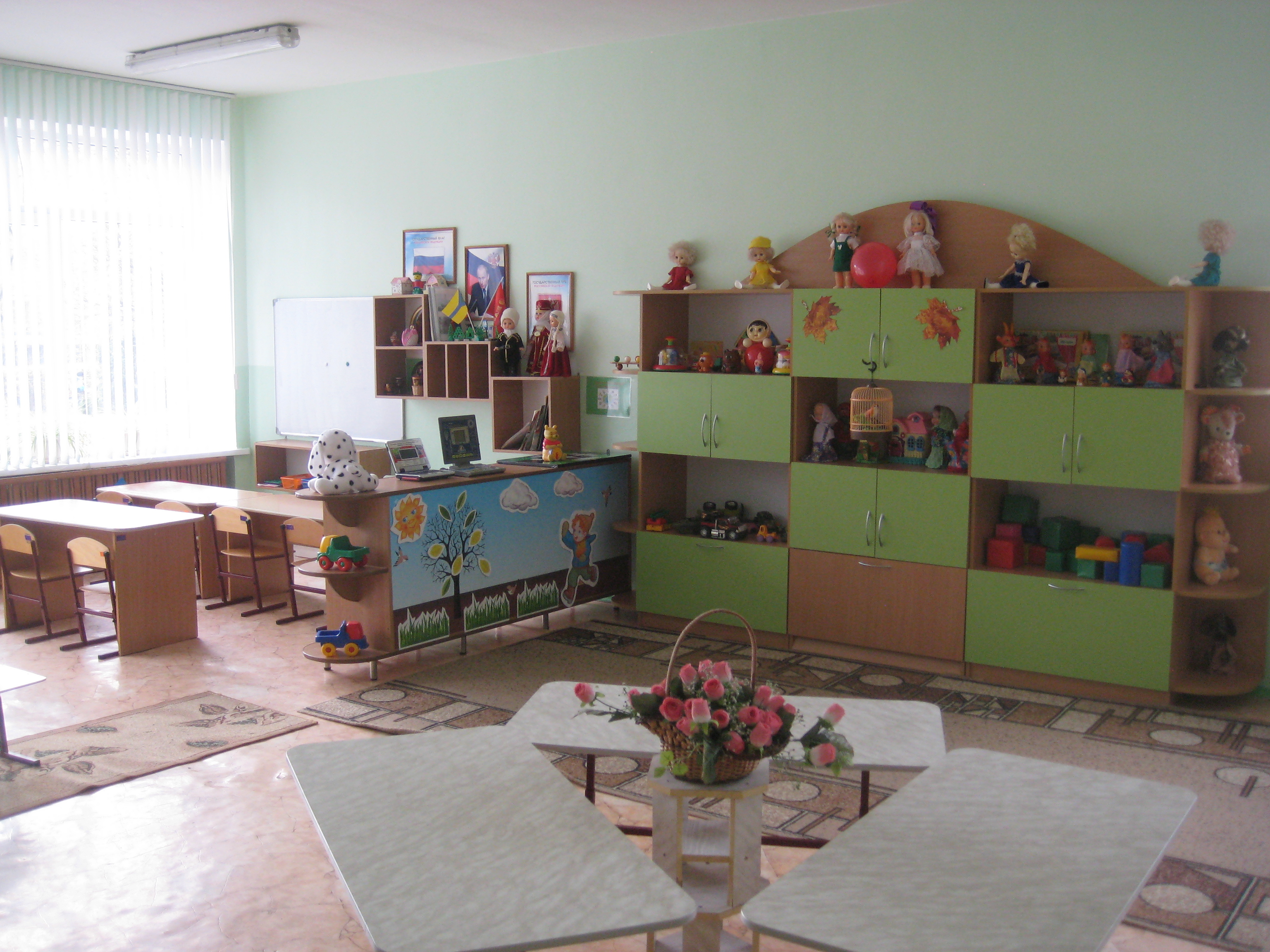 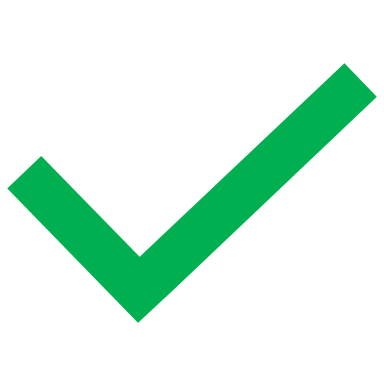 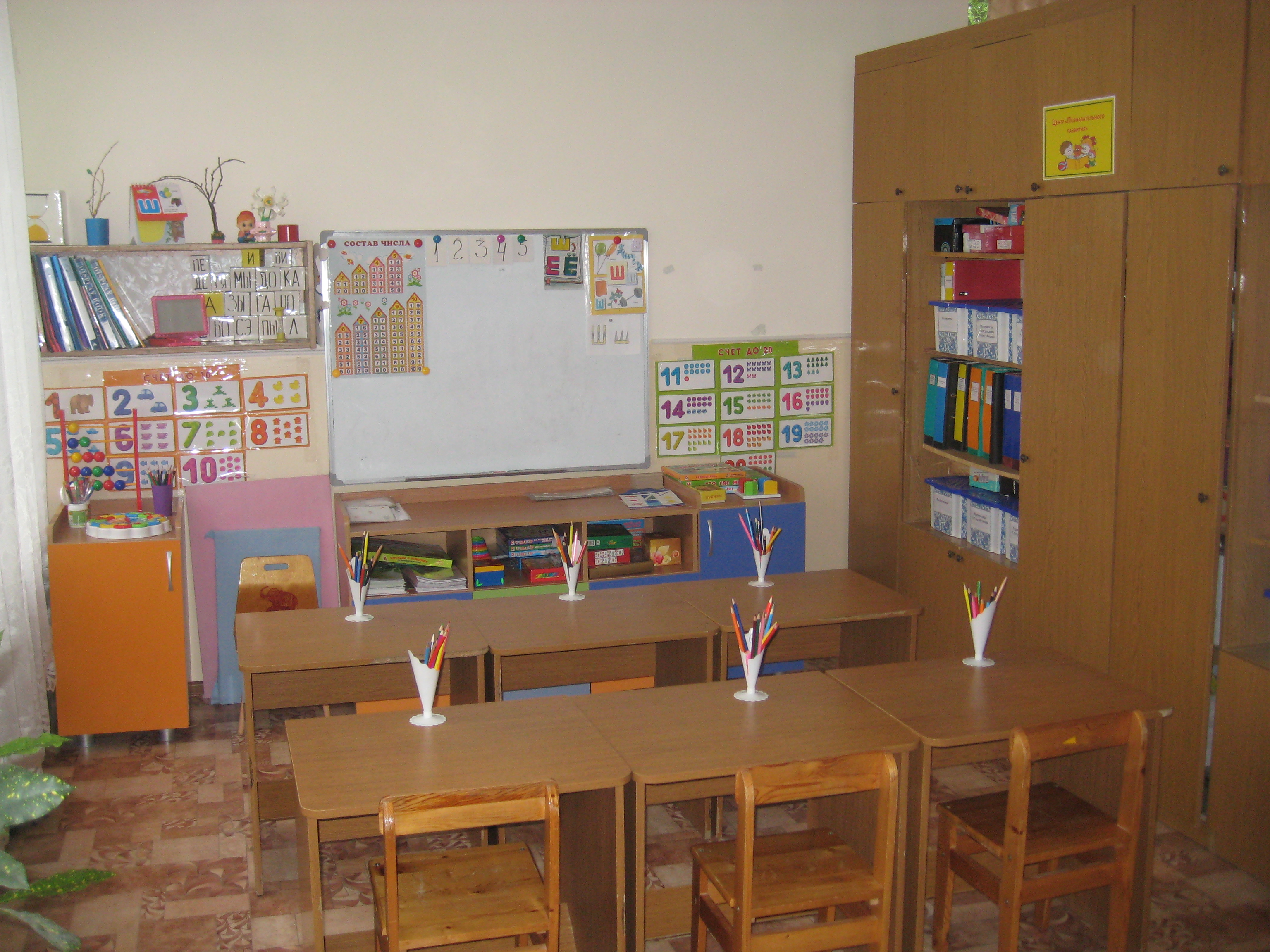 Комфортность условий предоставления услуг
Наличие комфортных условий для предоставления услуг
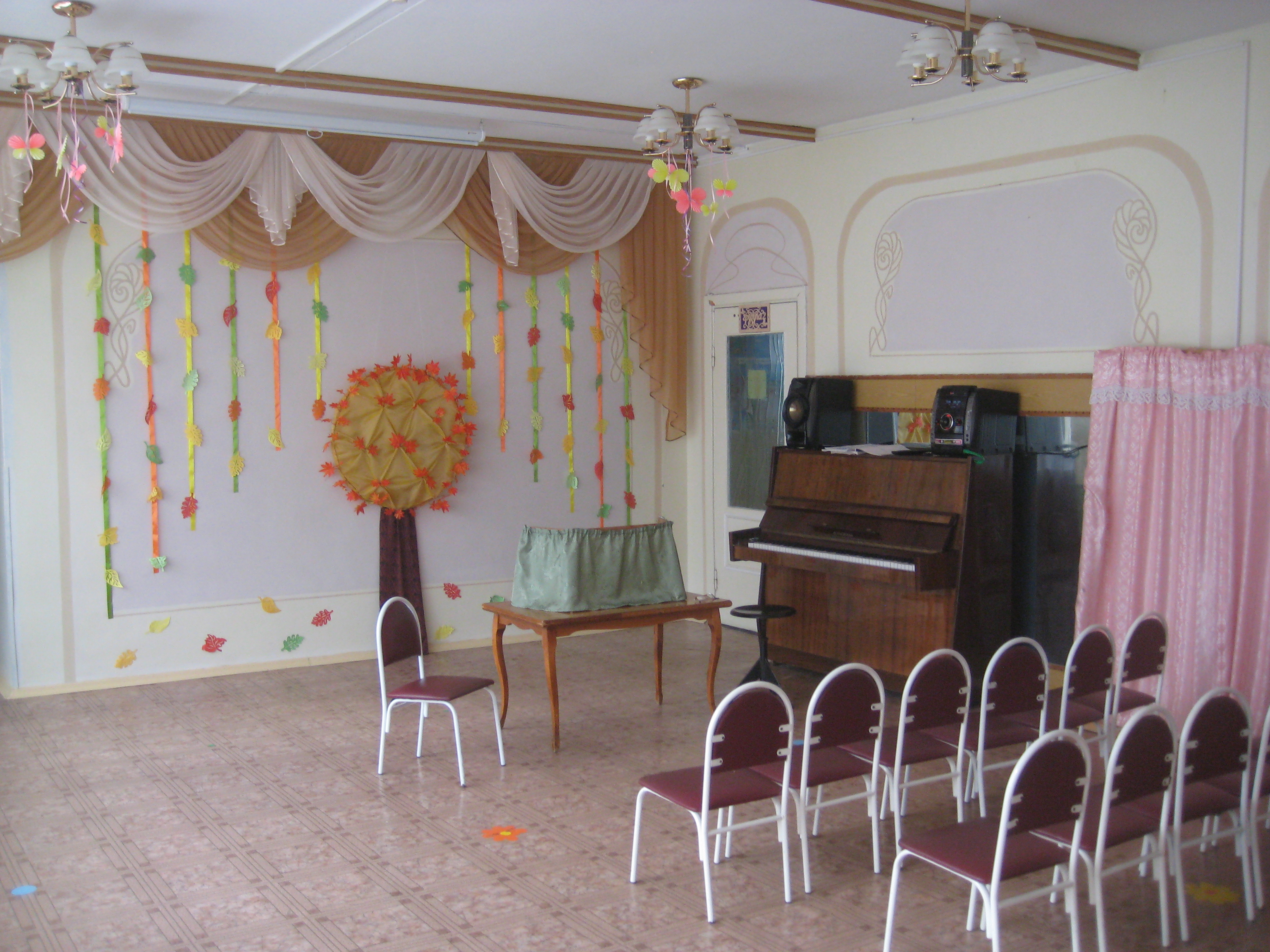 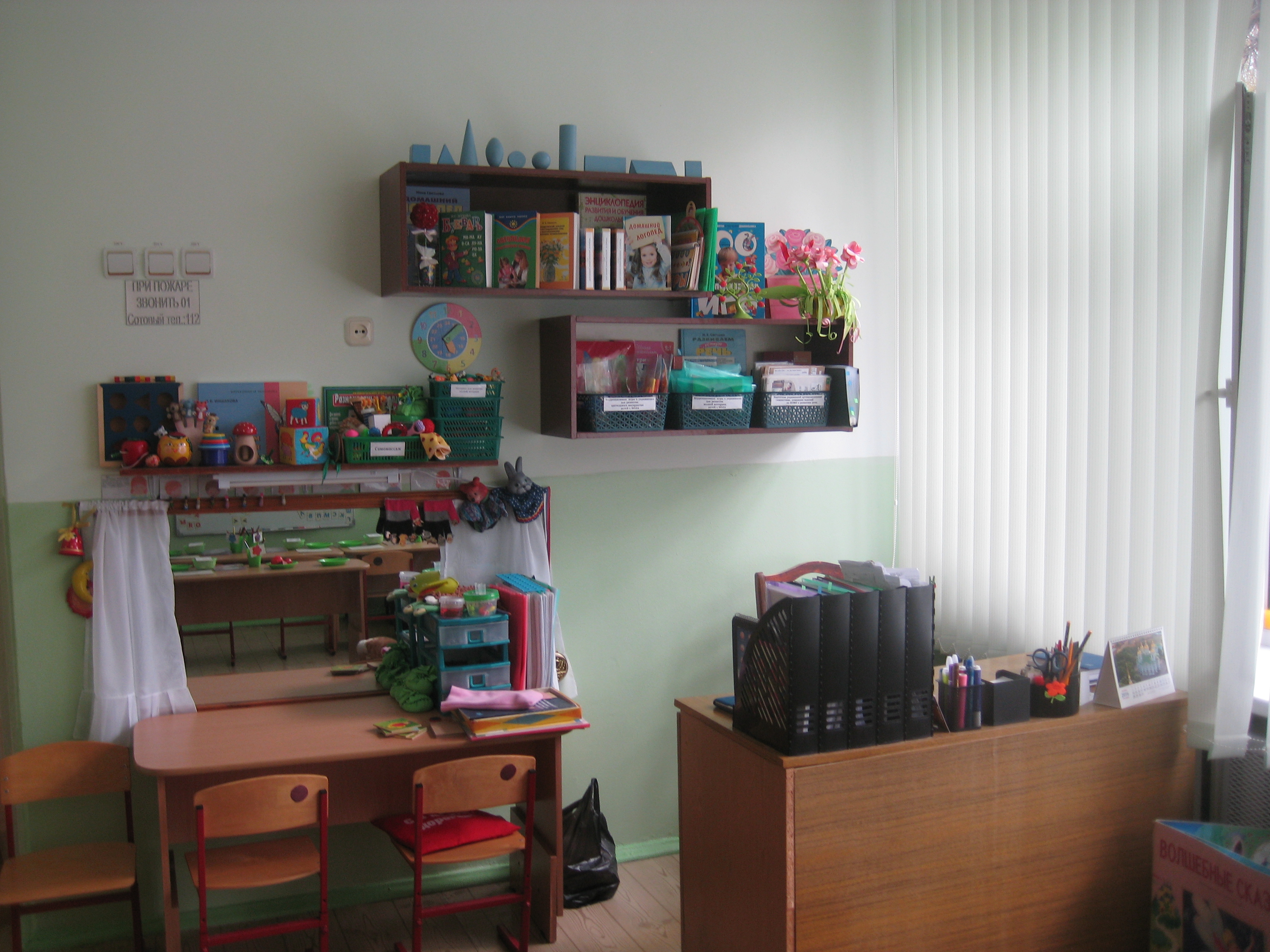 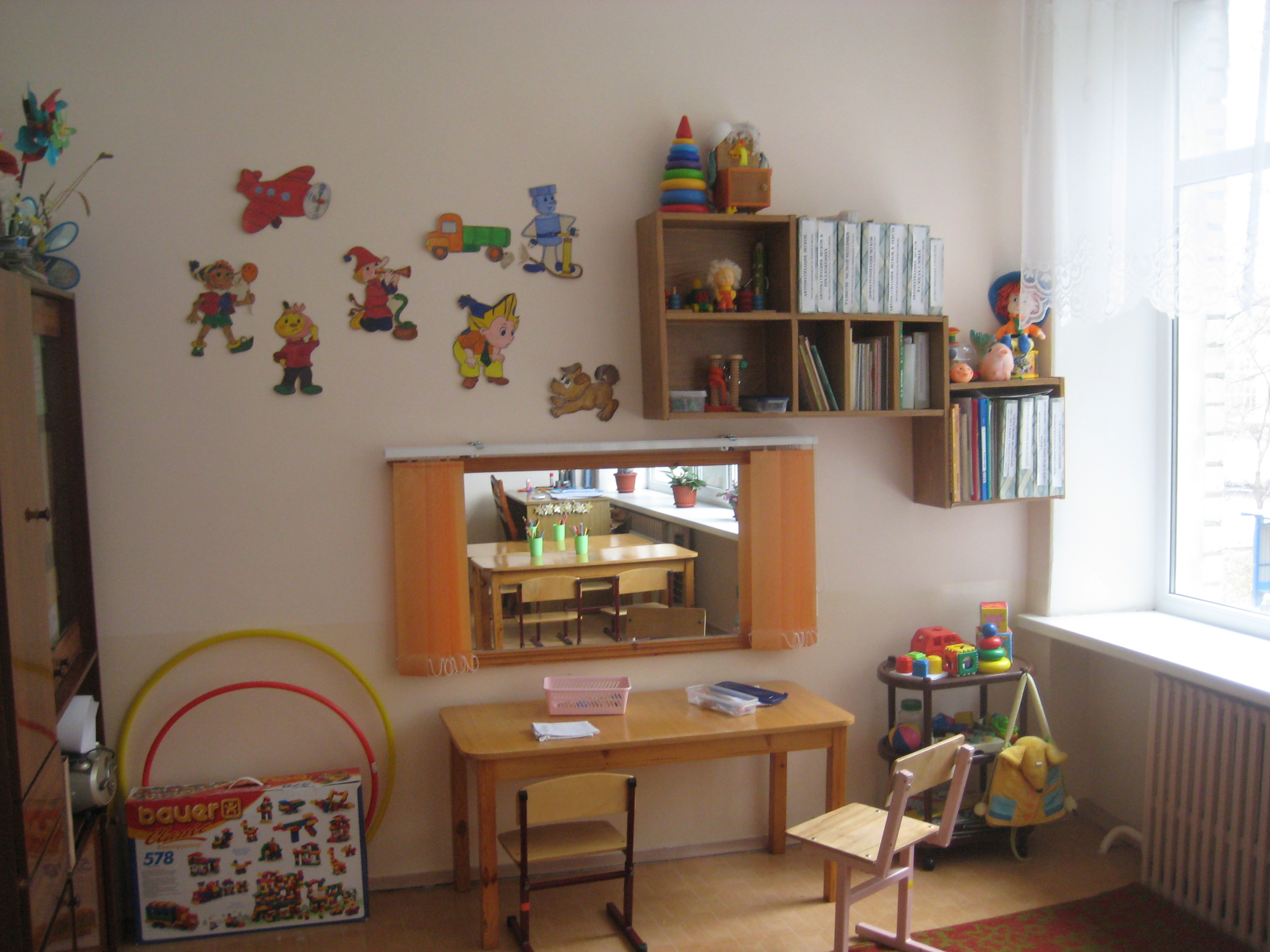 Комфортность условий предоставления услуг
Наличие комфортных условий для предоставления услуг. 
Транспортная доступность,  доступность записи на получение консультации
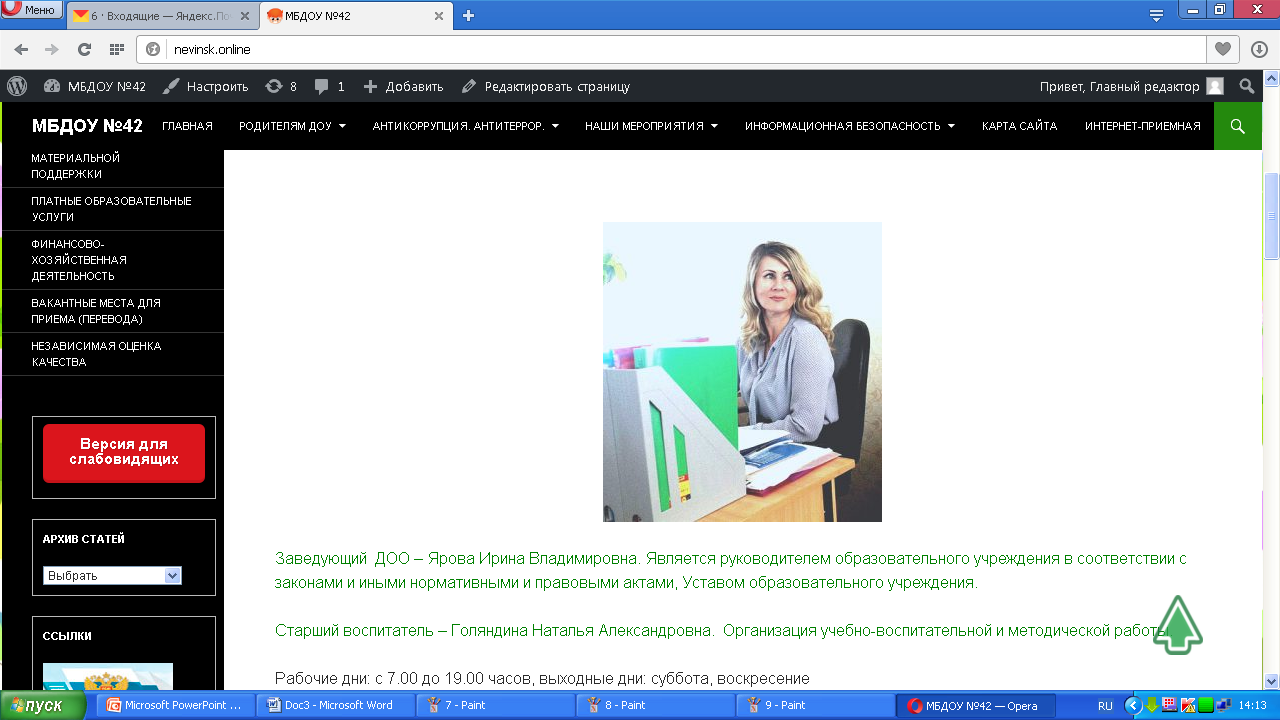 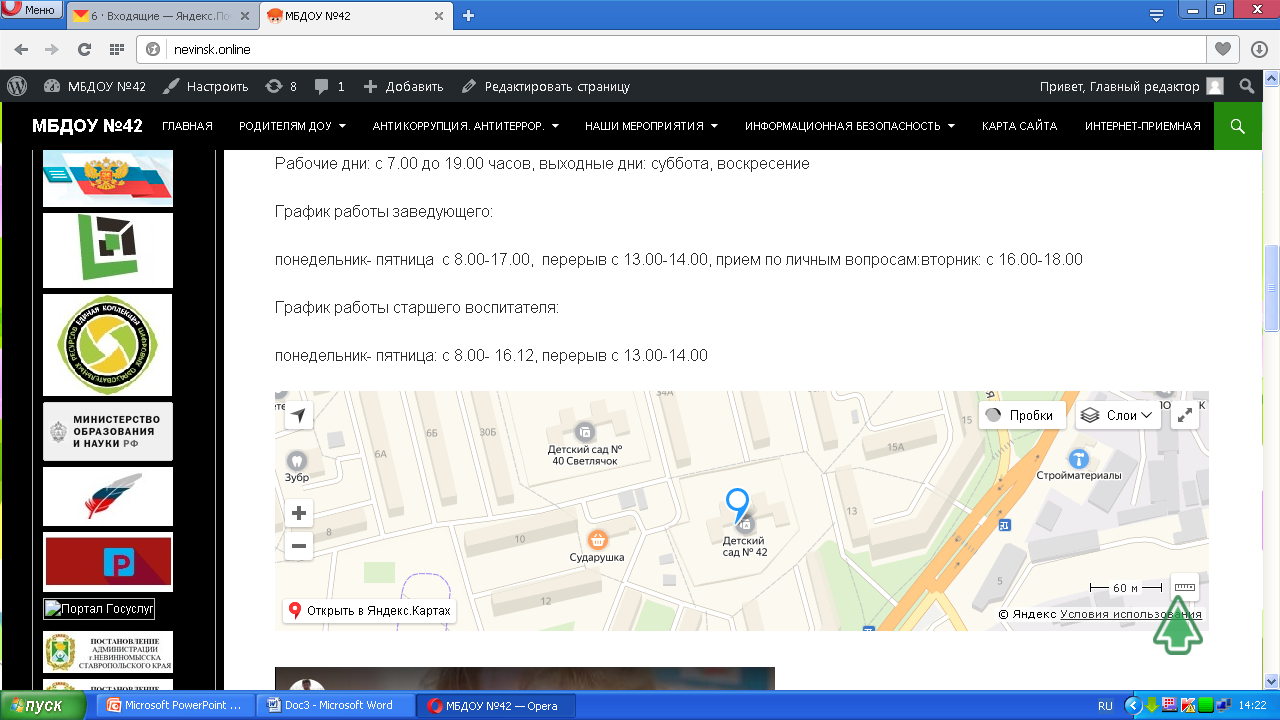 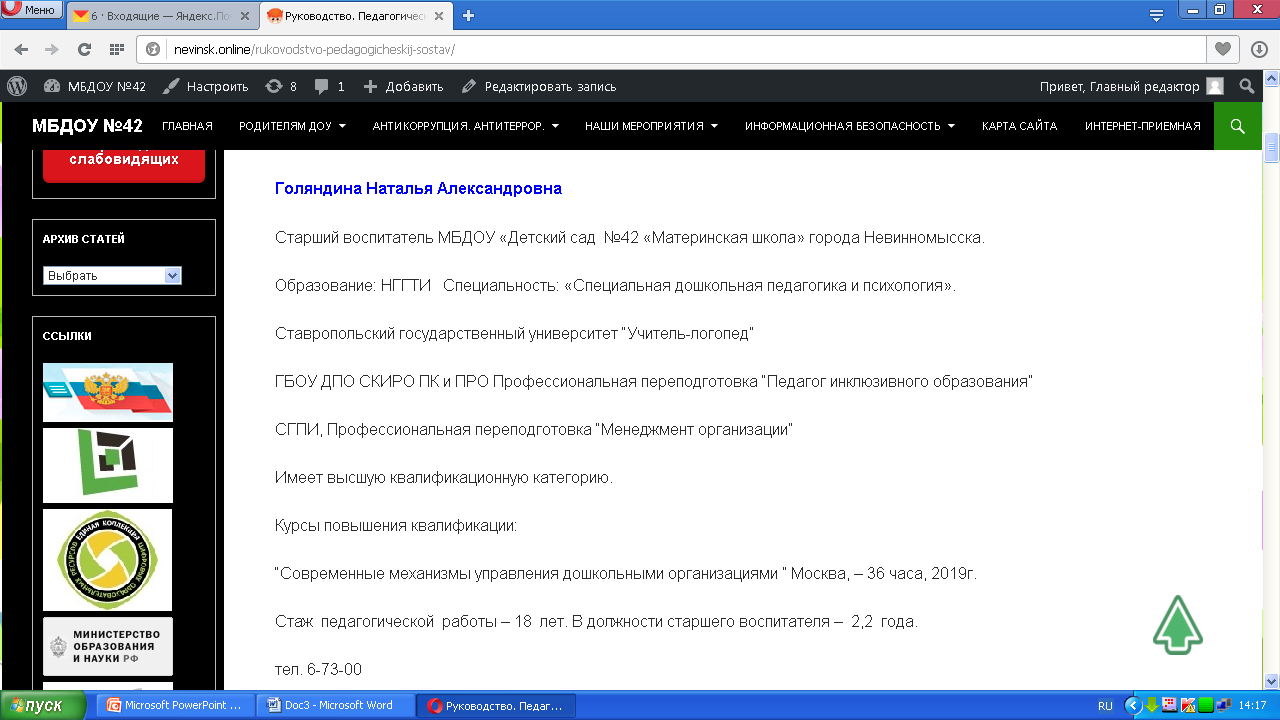 Доступность услуг для инвалидов
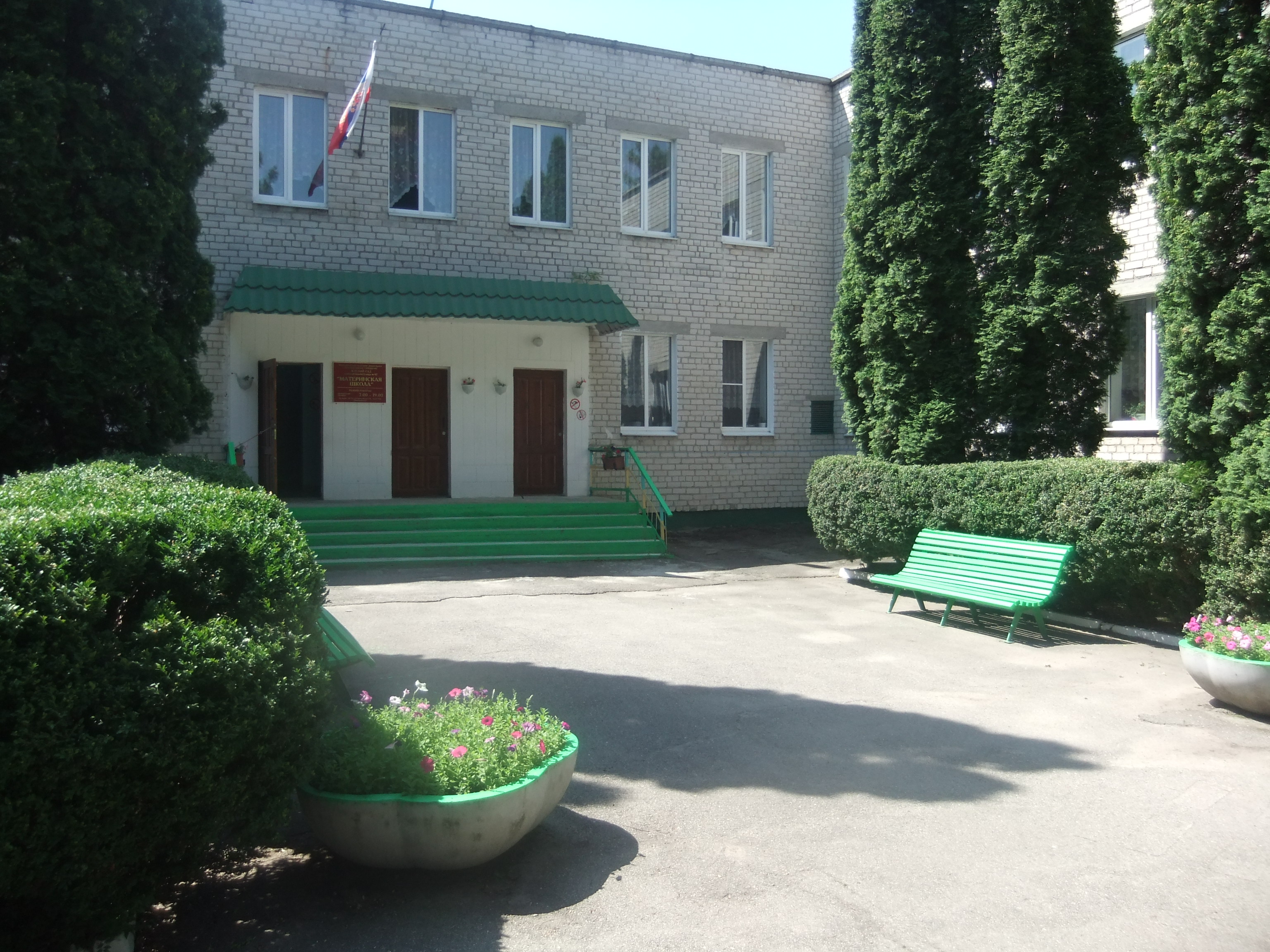 Центральный вход в детский будет оборудован пандусами в августе 2020 года
Доступность услуг для инвалидов
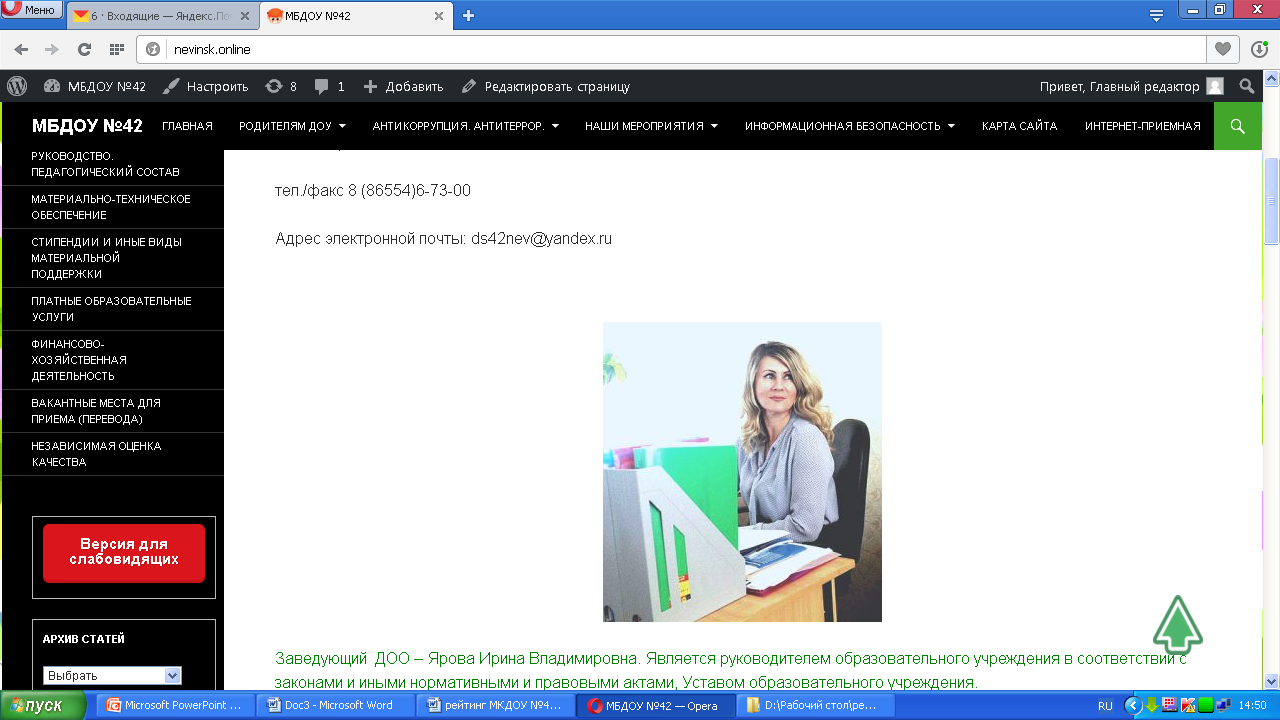 Наличие условий доступности, позволяющих инвалидам получать услуги наравне со всеми
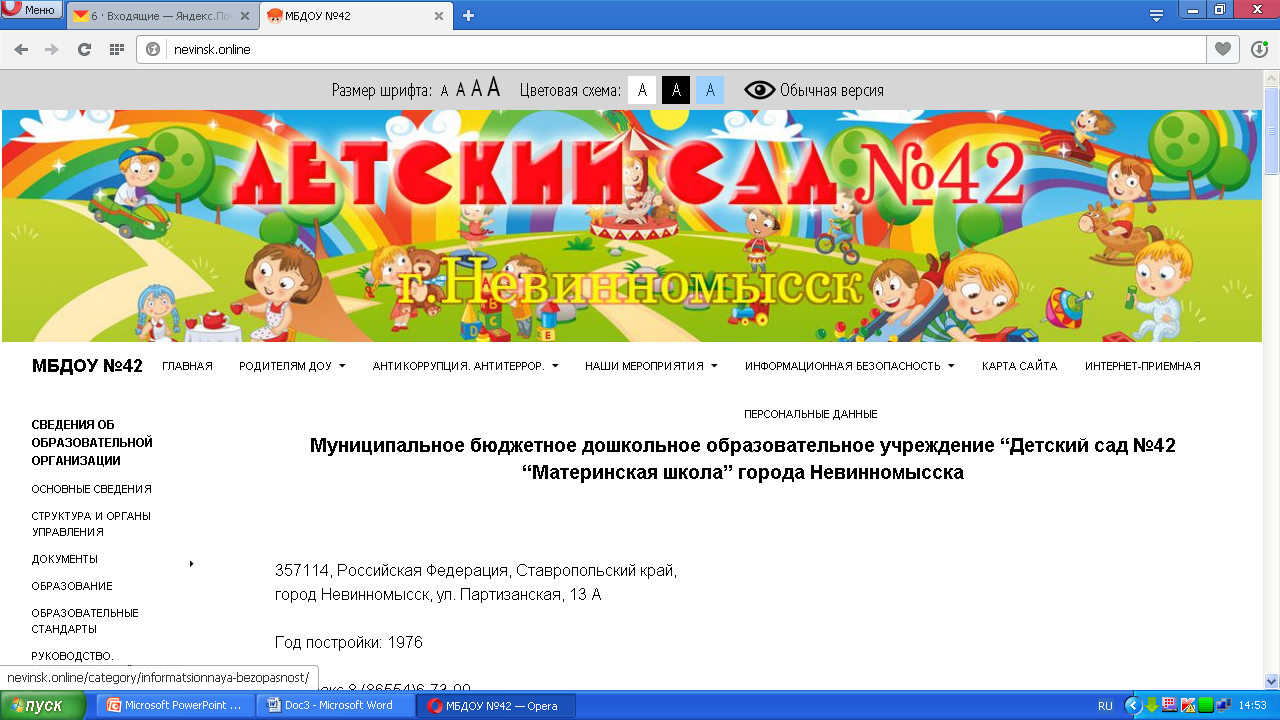 На сайте ДОУ версия для слабовидящих людей
Доступность услуг для инвалидов
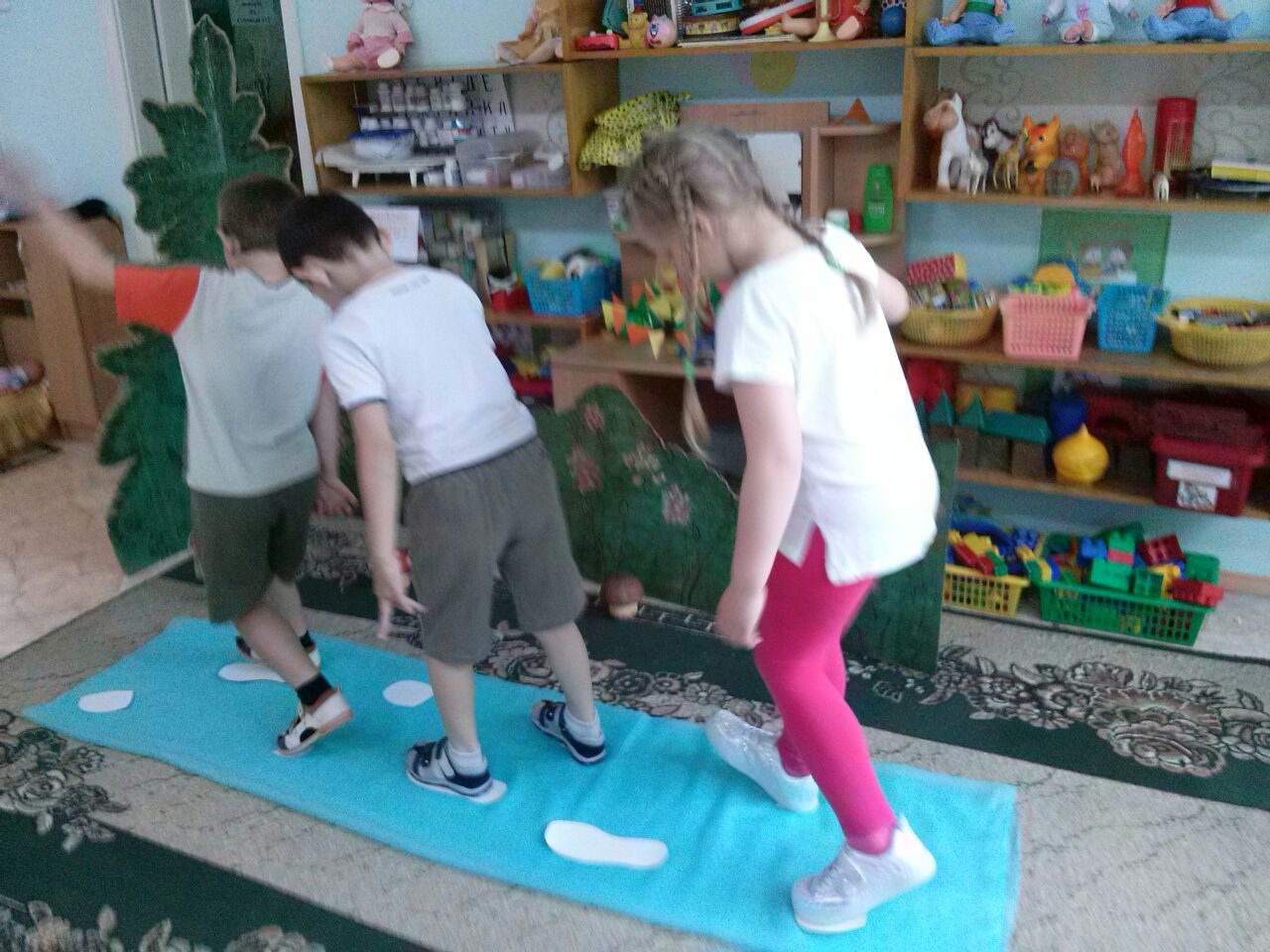 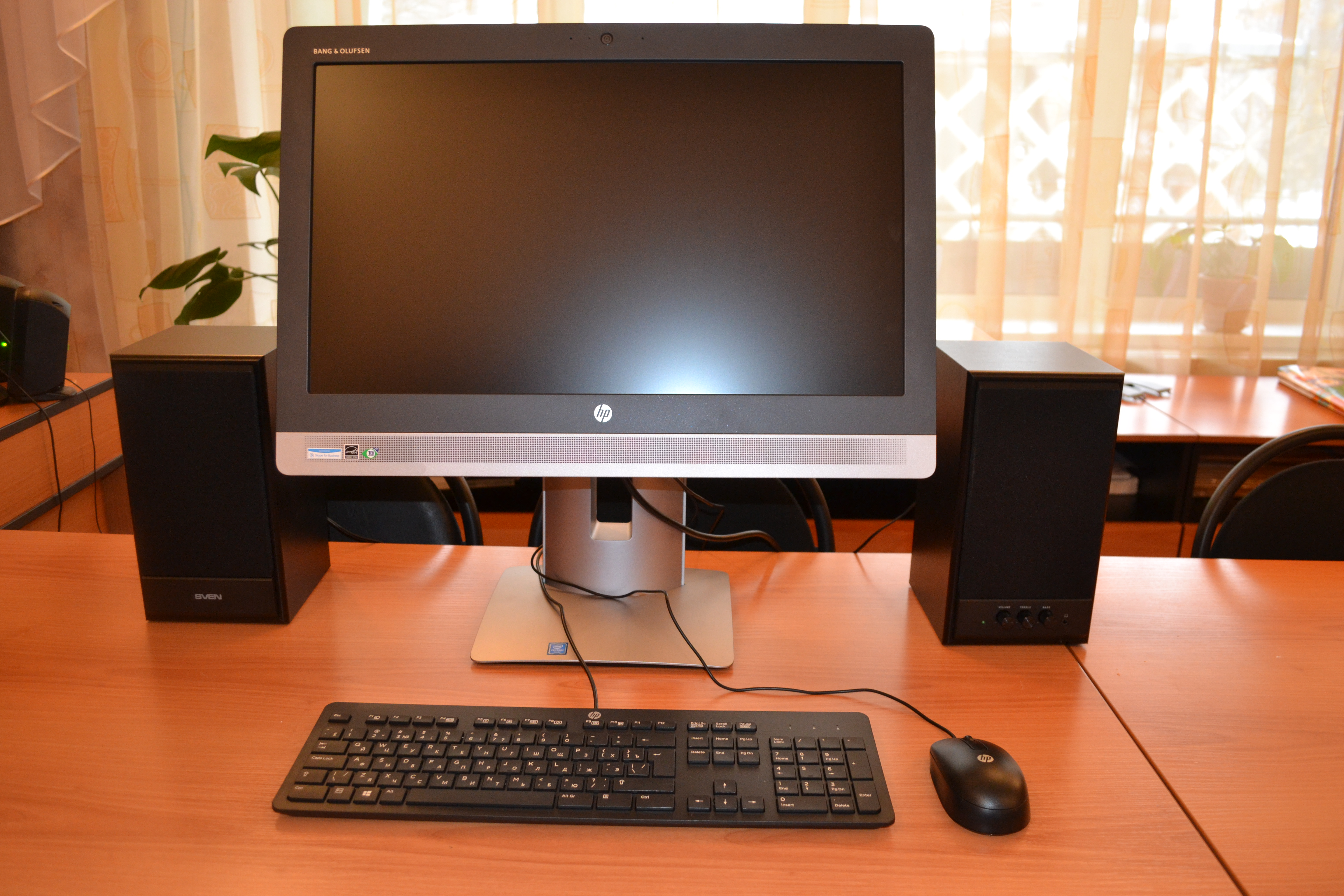 Наличие оборудованных помещений, специального оборудования и технических средств для инвалидов
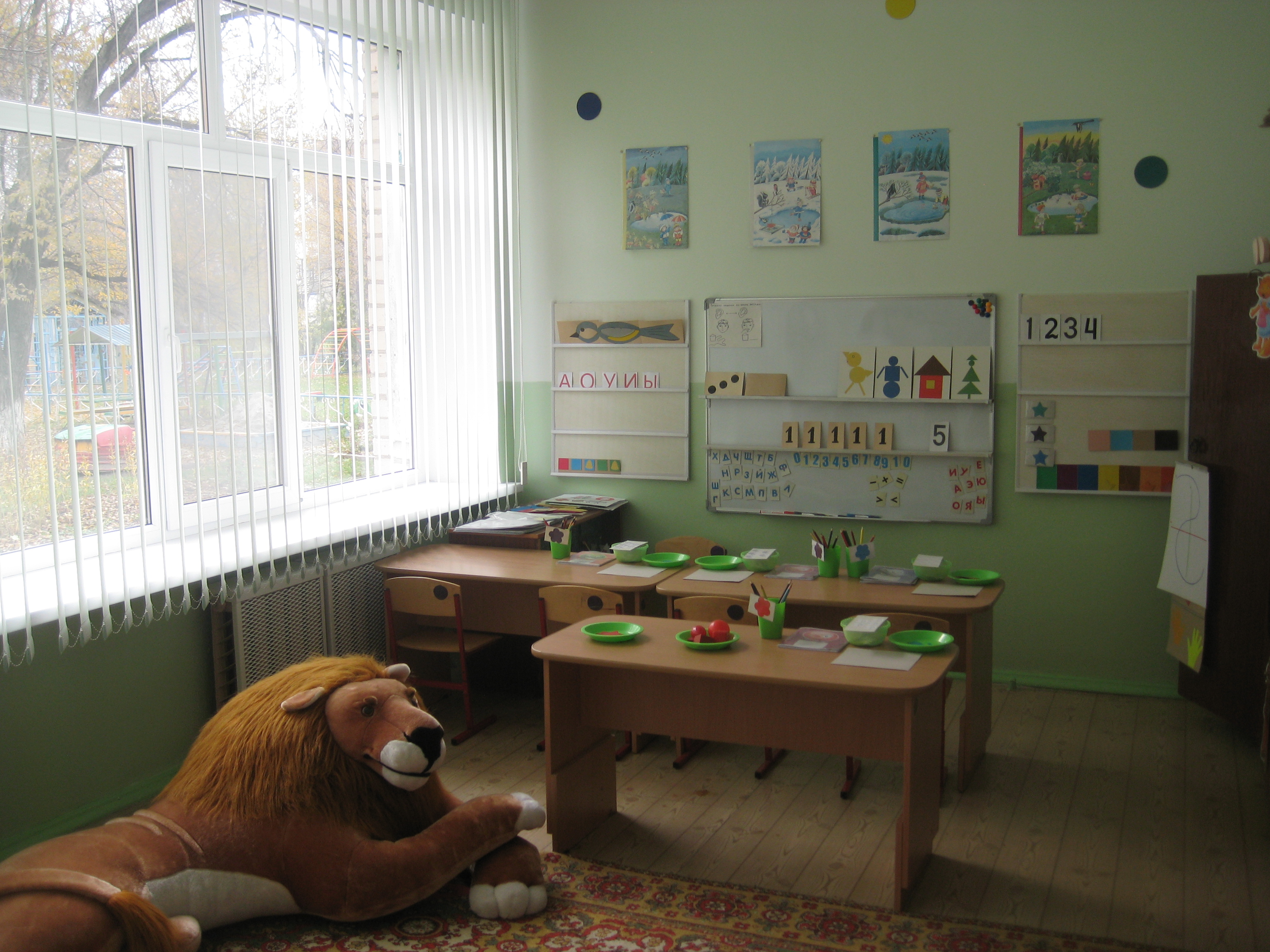 Специализированный программно - технический комплекс для учителя-дефектолога, психолога
Доступность услуг для инвалидов
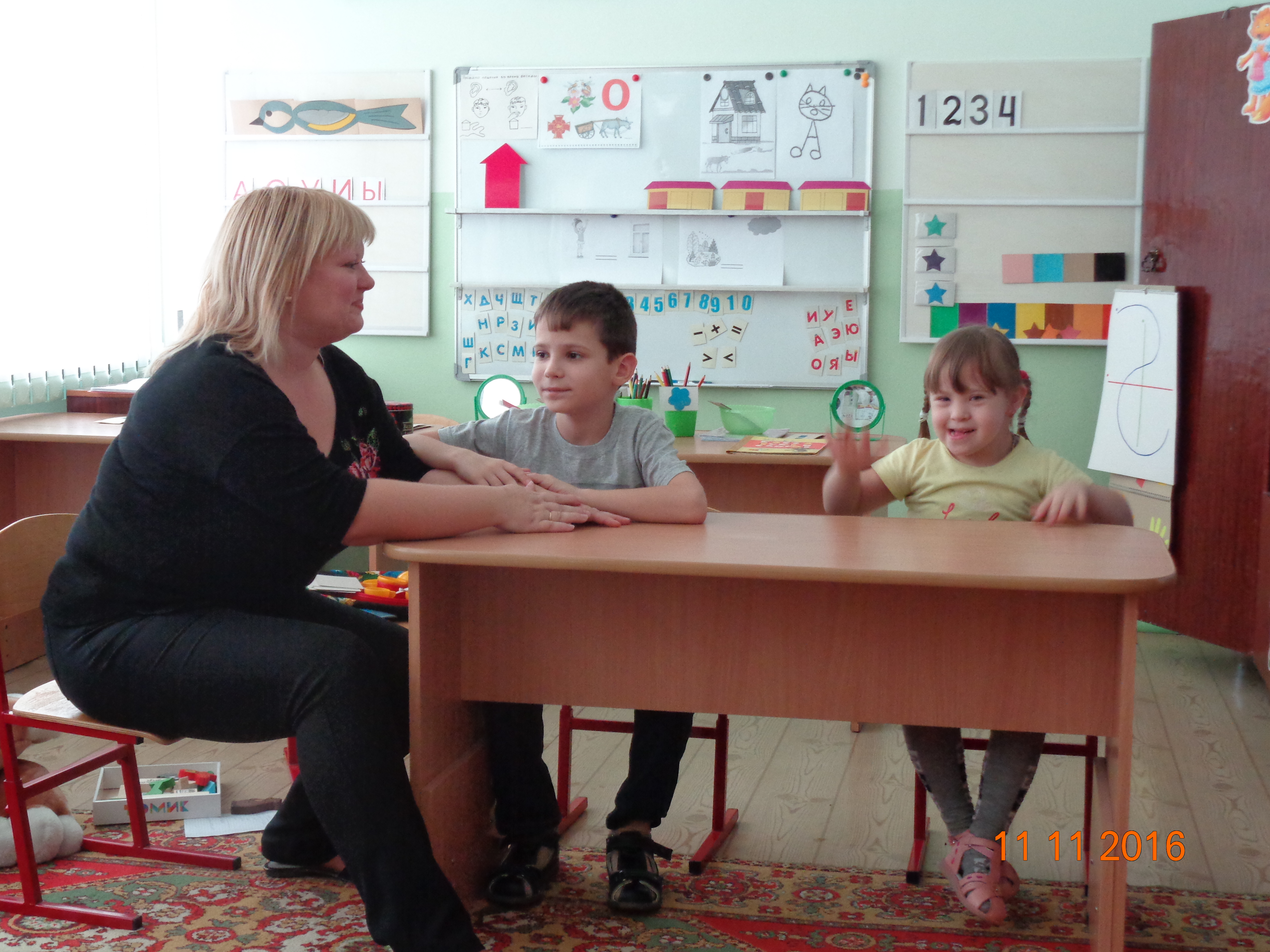 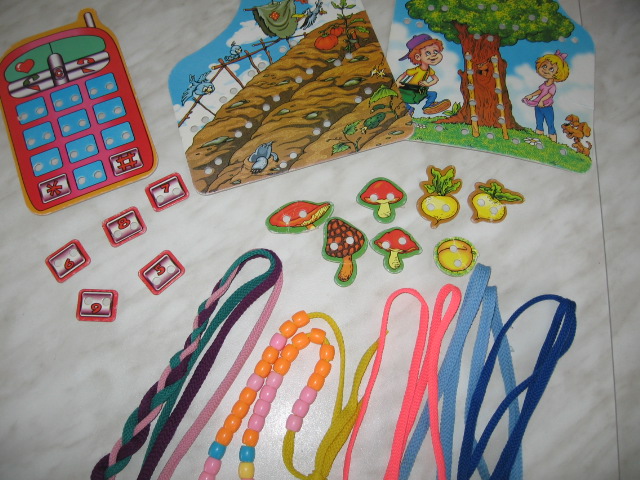 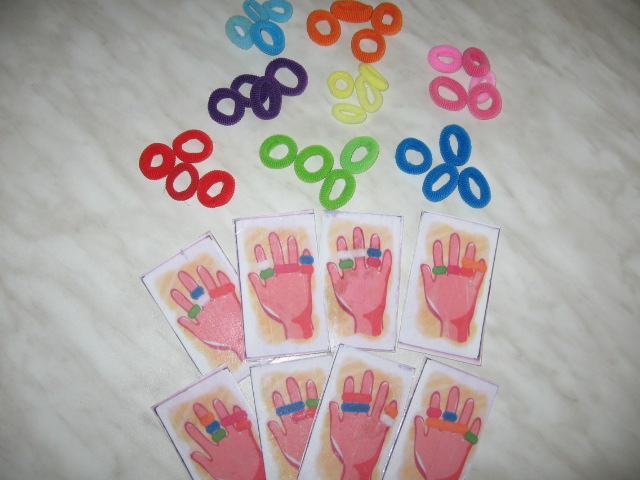 Наличие оборудованных помещений, специального оборудования и технических средств для инвалидов
Комплект для речевой реабилитации
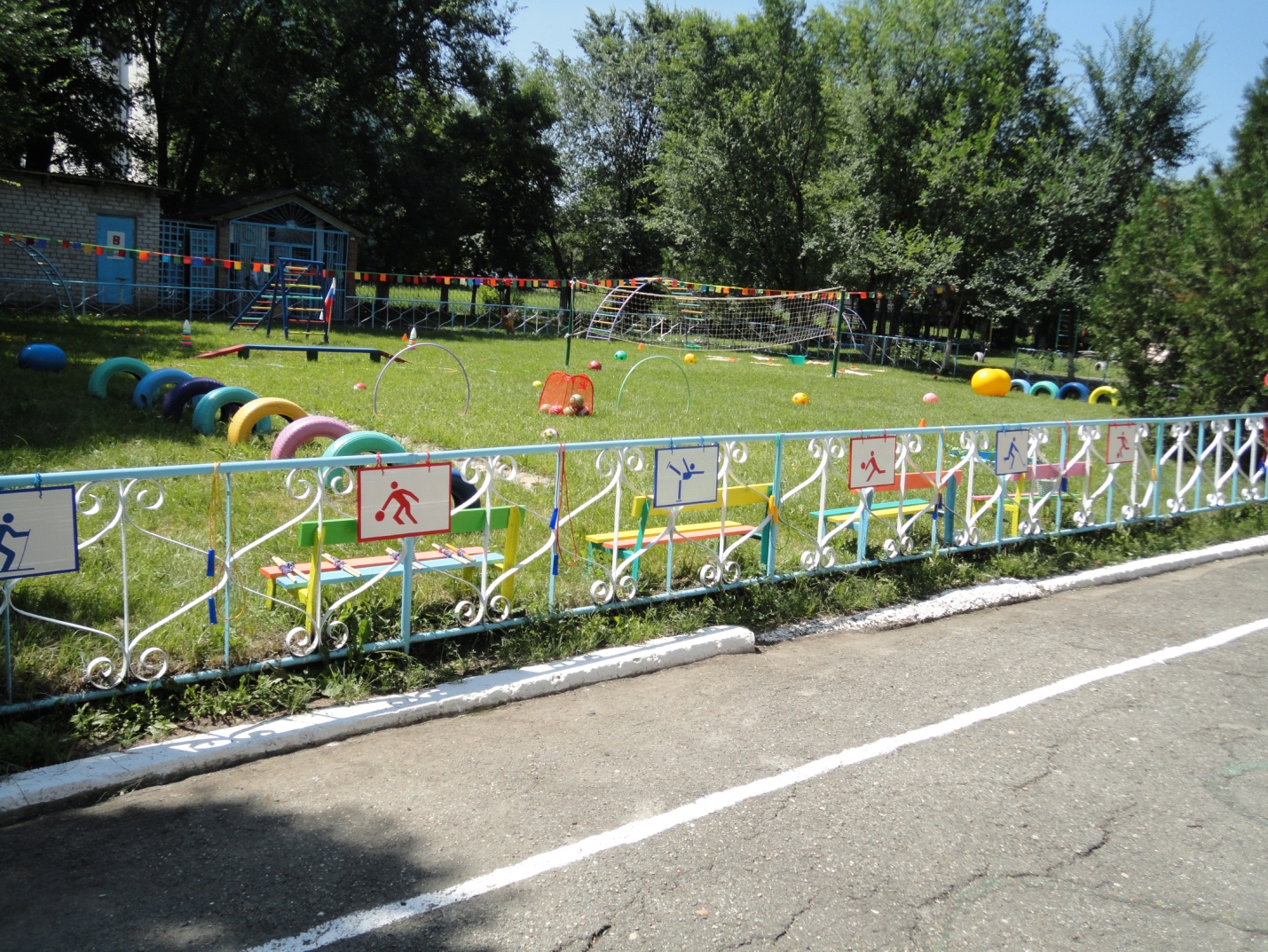 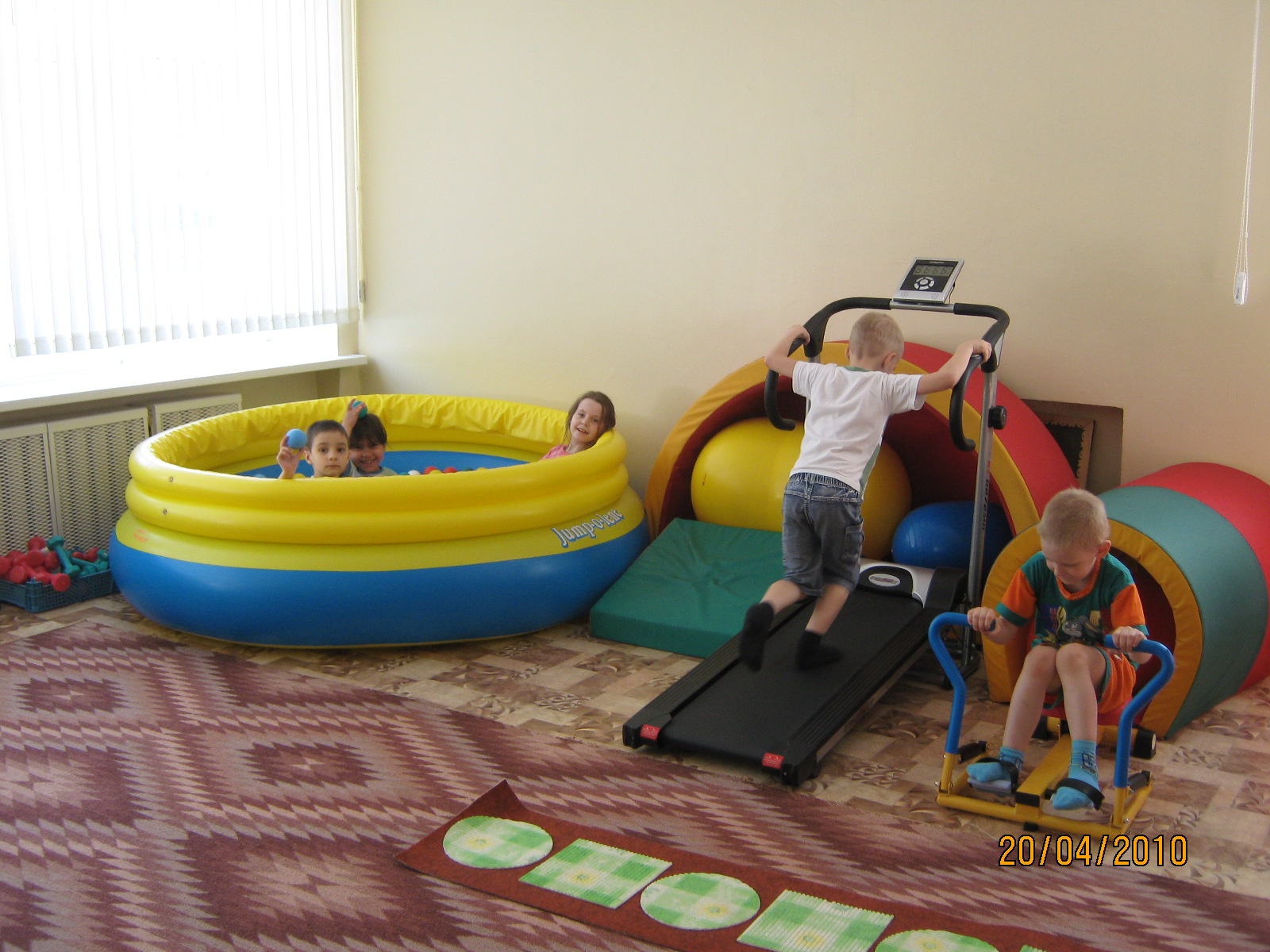 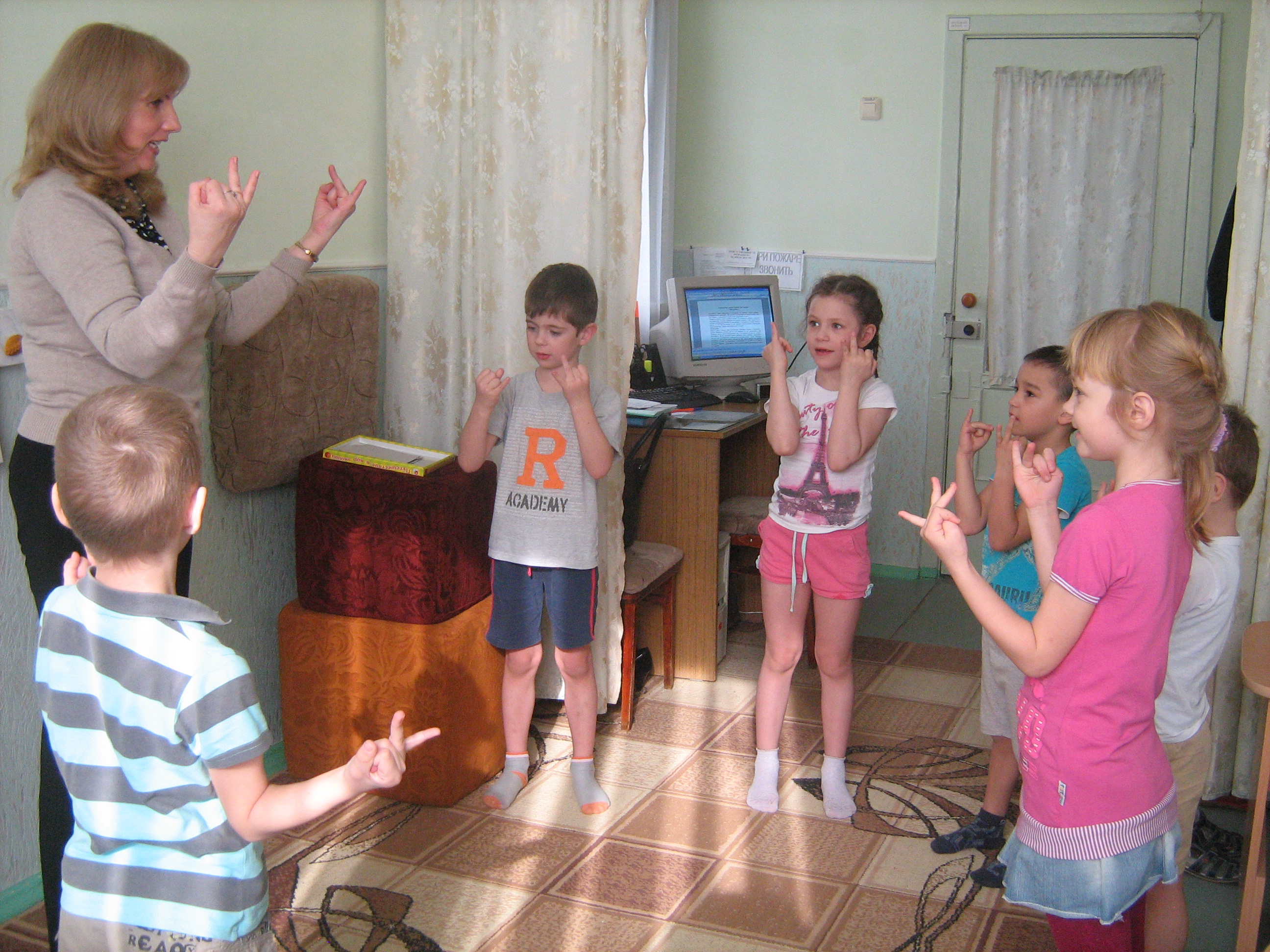 Тренажерный зал
Стадион
Кабинет педагога-психолога
Доступность услуг для инвалидов
Наличие оборудованных помещений